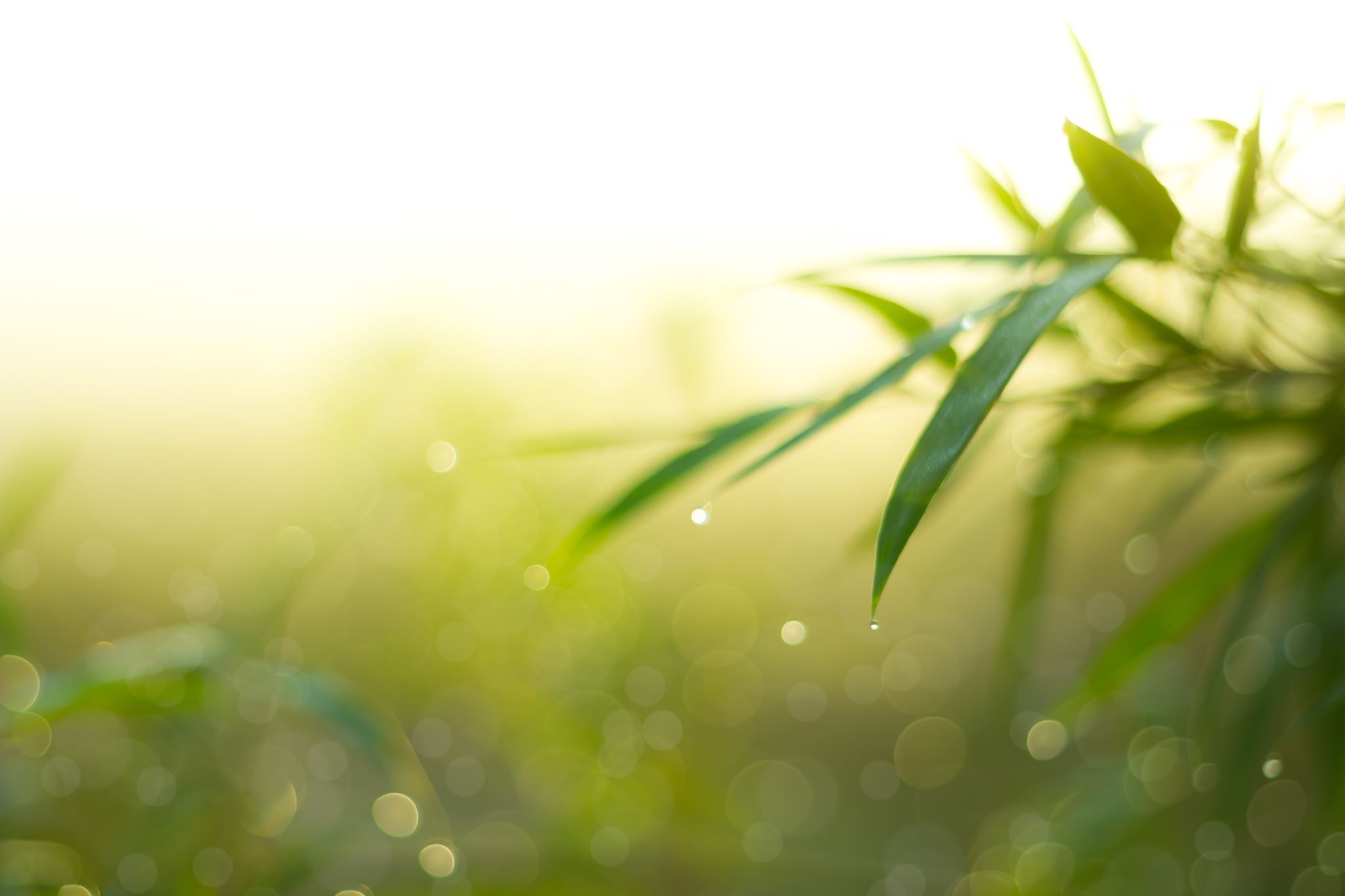 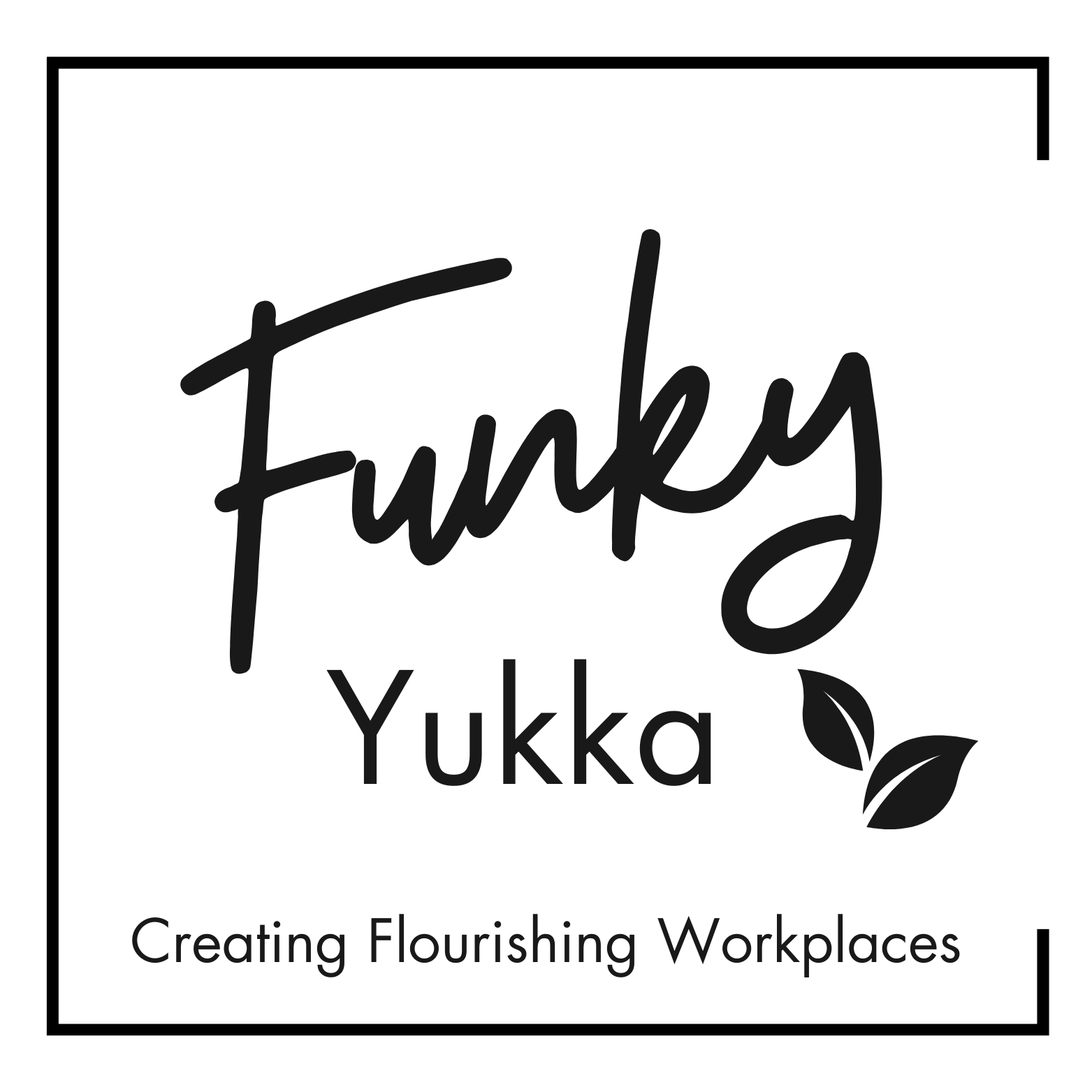 Artificial Plants
www.funkyyukka.co.uk 08005874672
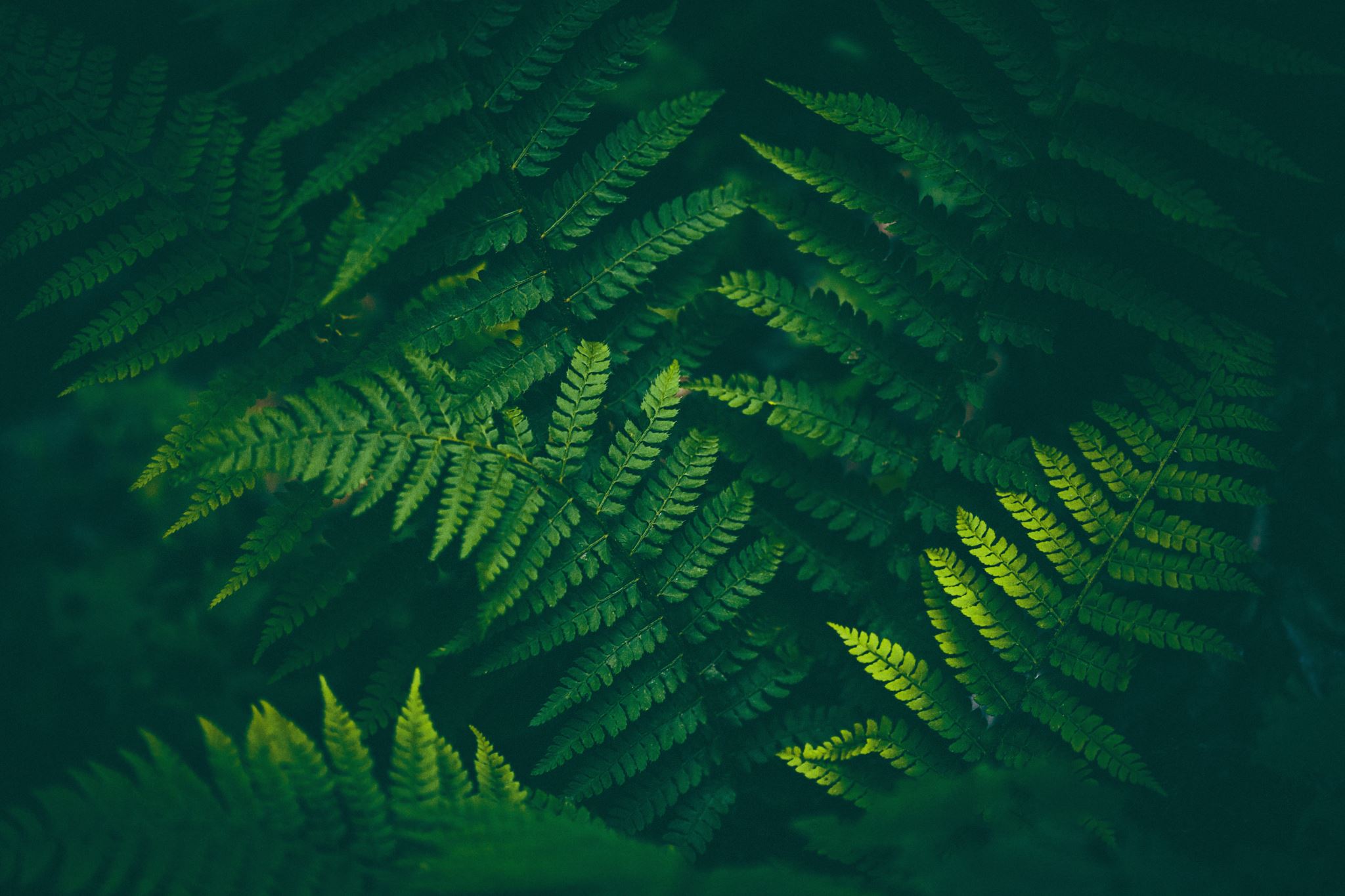 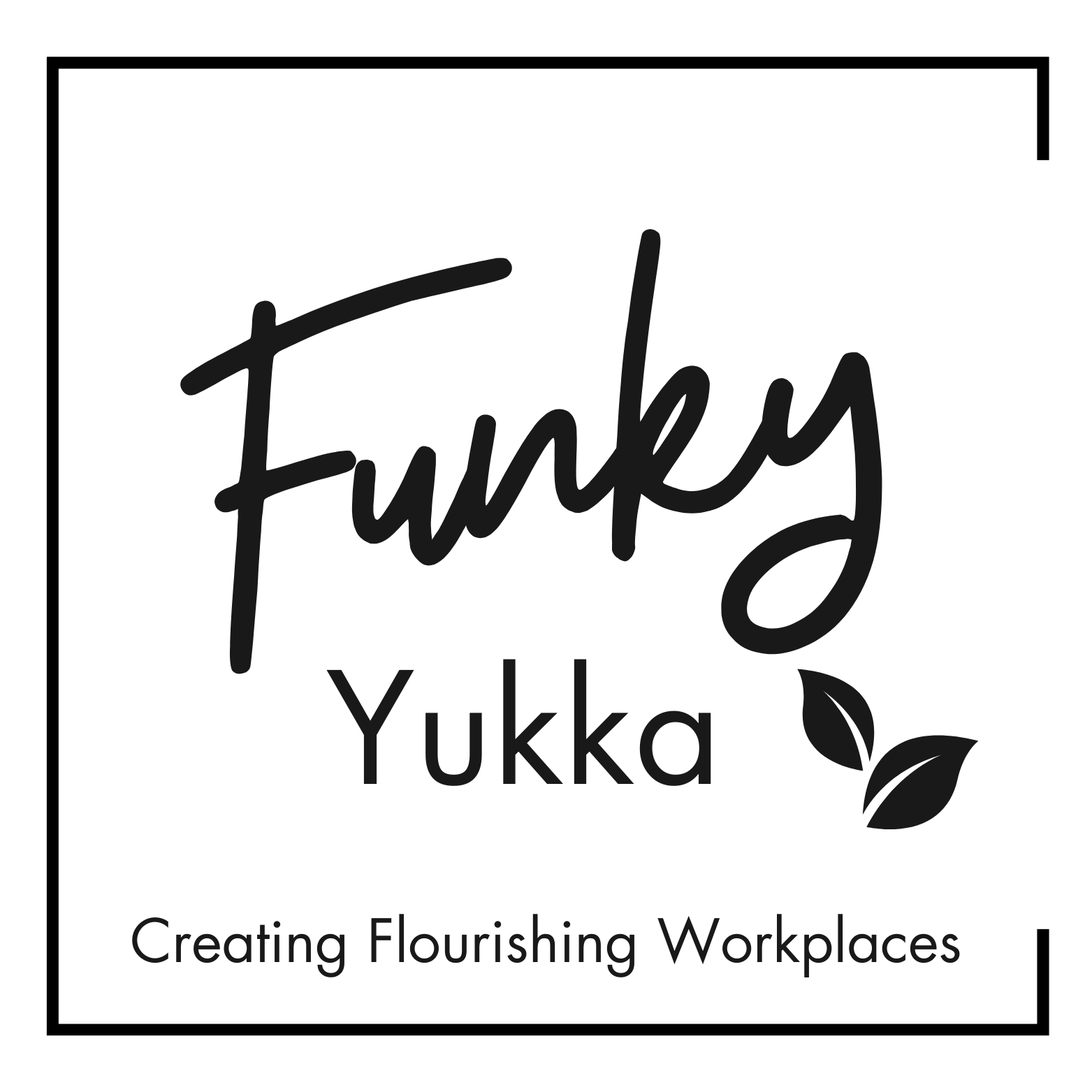 Plants, Bushes & Ferns
www.funkyyukka.co.uk 08005874672
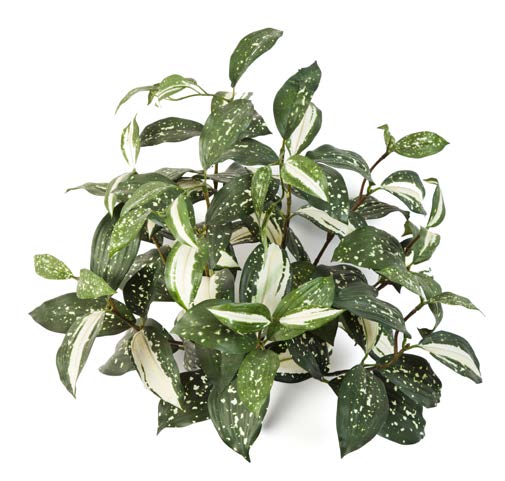 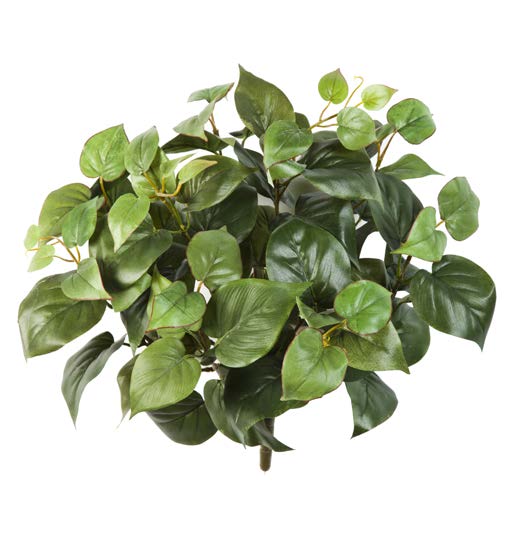 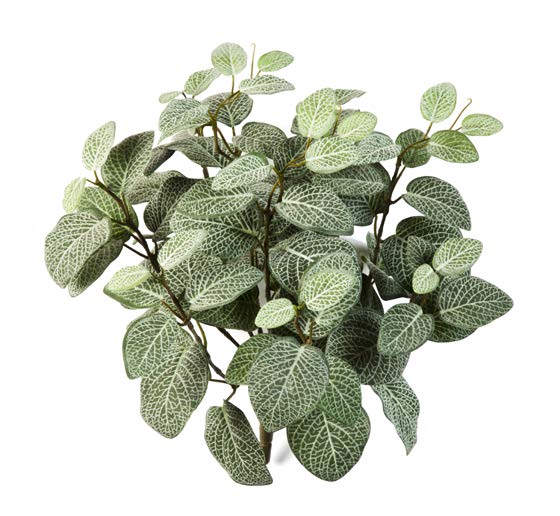 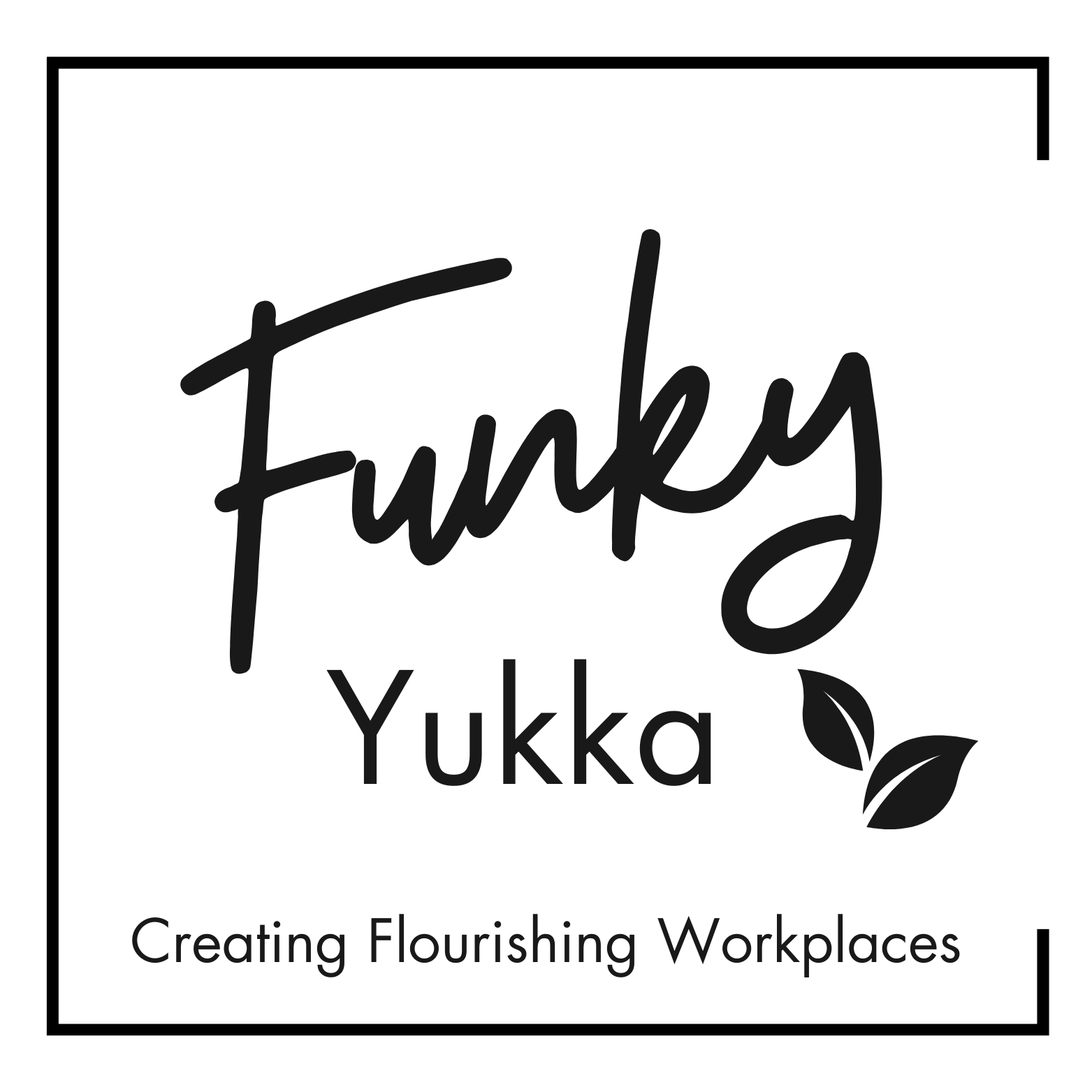 CORDYLINE 
COR35
35cm
FITTONIA 
FIT35
35cm
PHILO 
PHI35
35cm
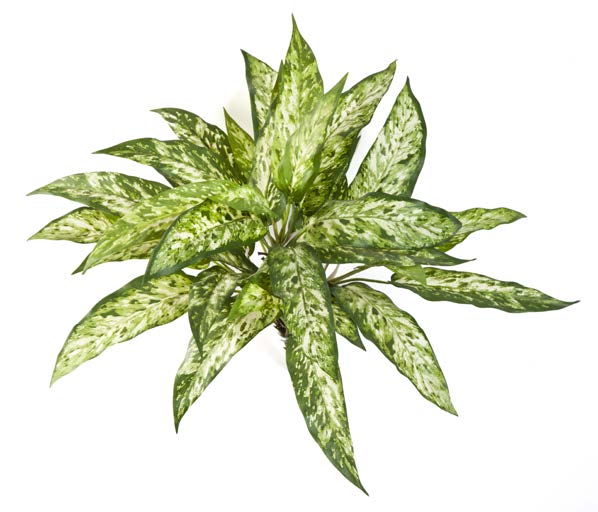 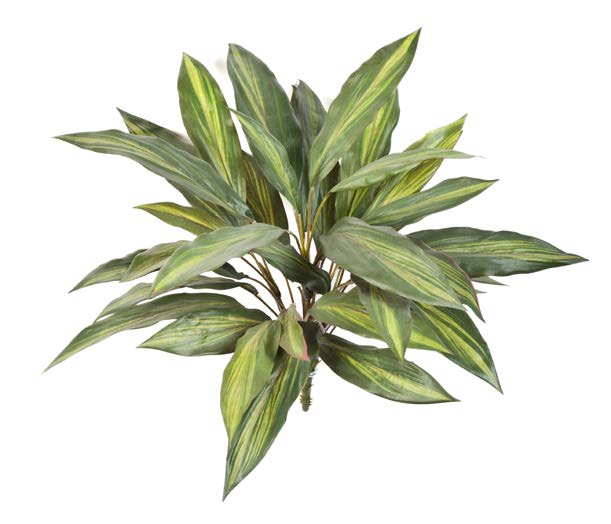 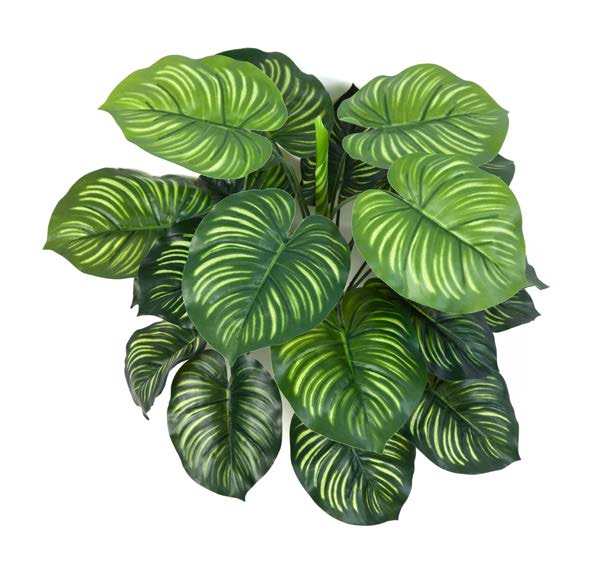 DRACAENA 
DRA40
40cm
AGLAONEMA 
AGL40
40cm
CALATHEA 
CAL45
45cm
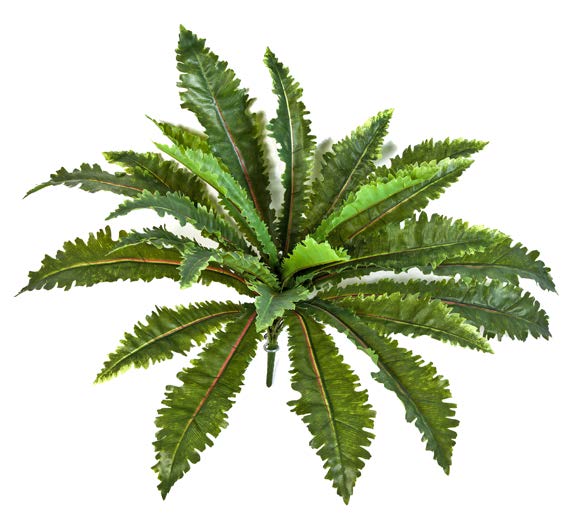 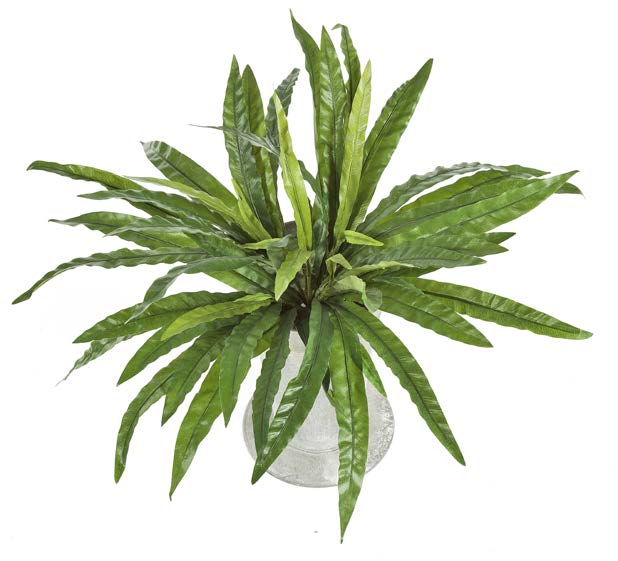 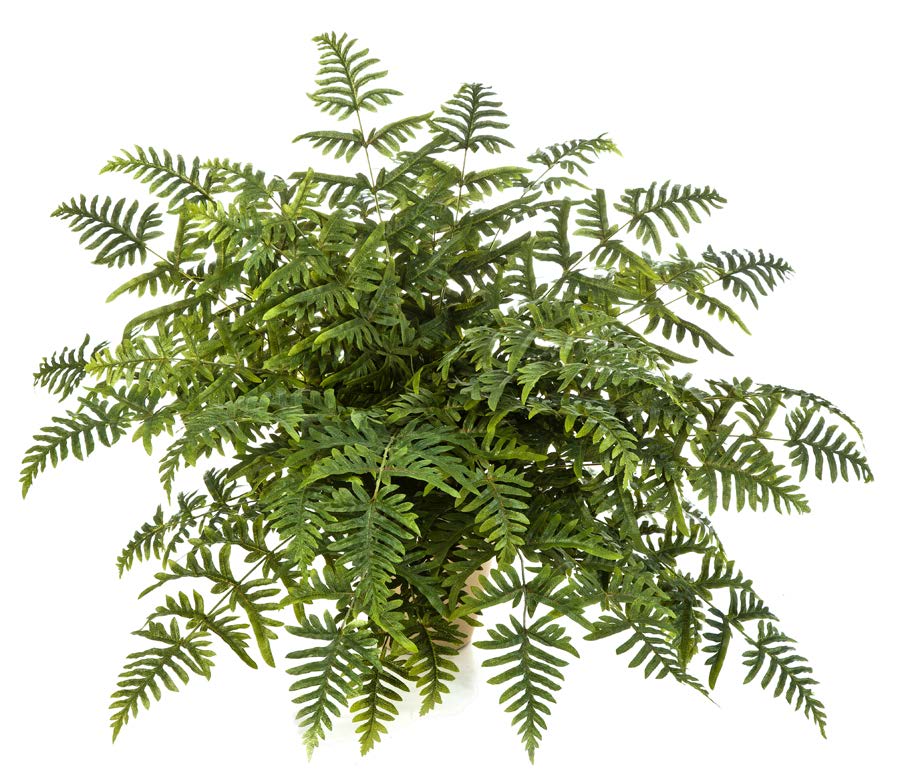 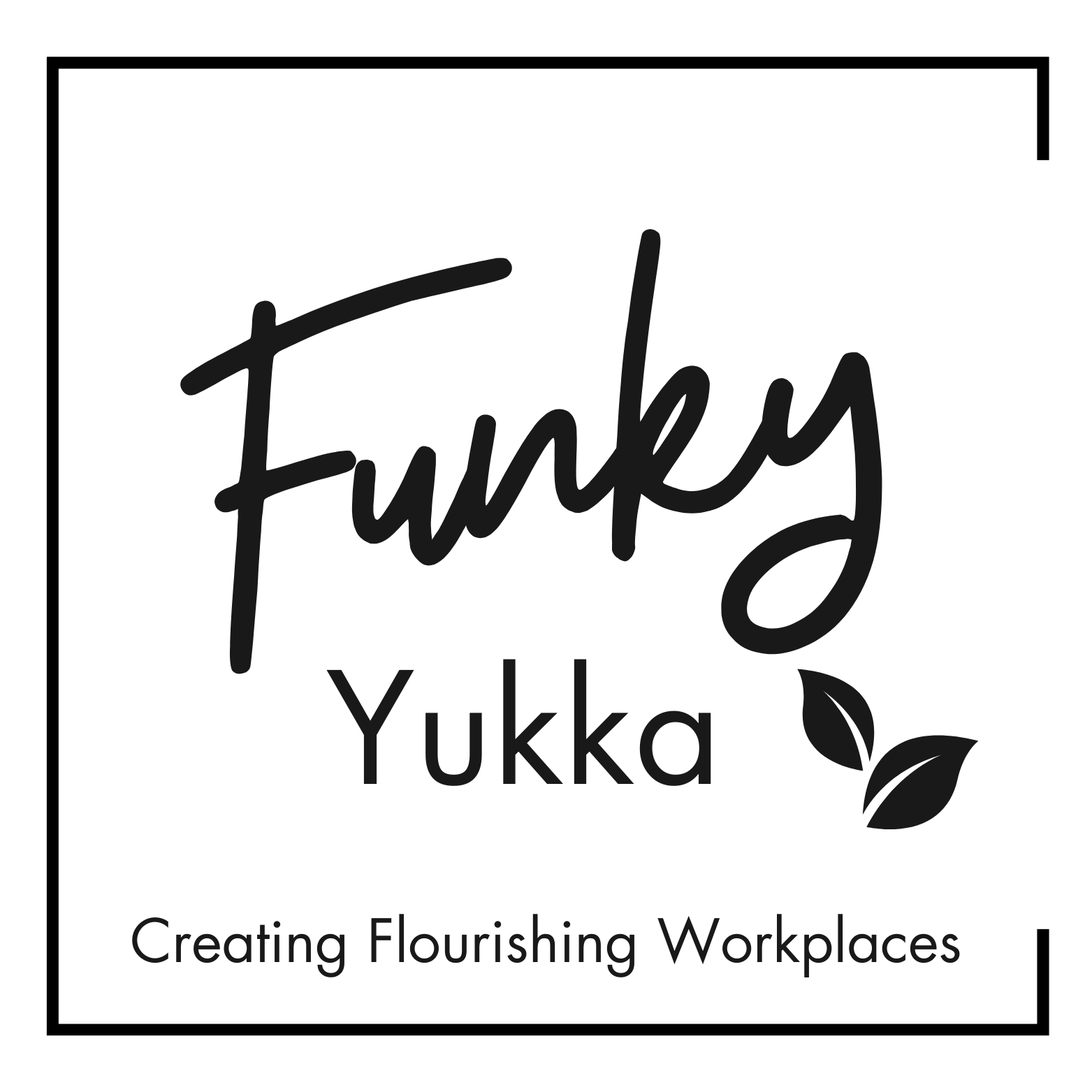 ASPLENIUM 
ASP65, 65cm
ATHYRIUM FERN
ATH90, 90cm
MARGARINTUM FERN
MAR7, 70cm
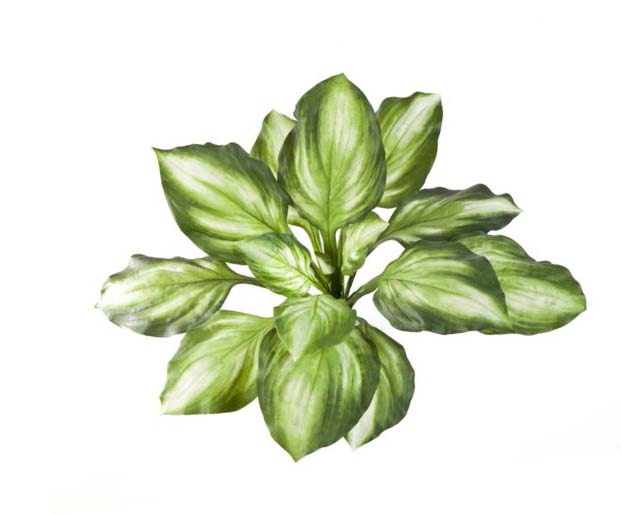 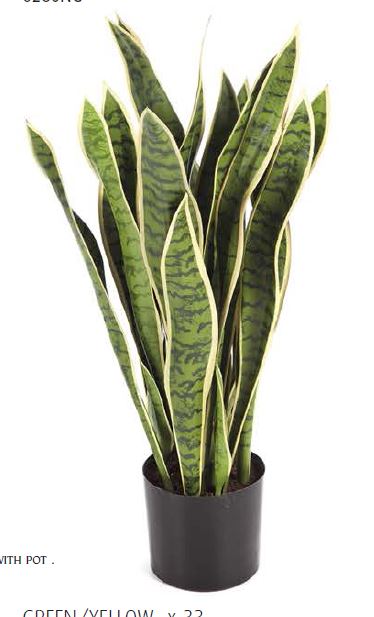 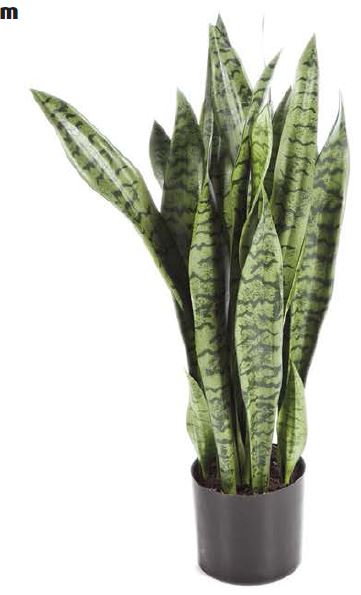 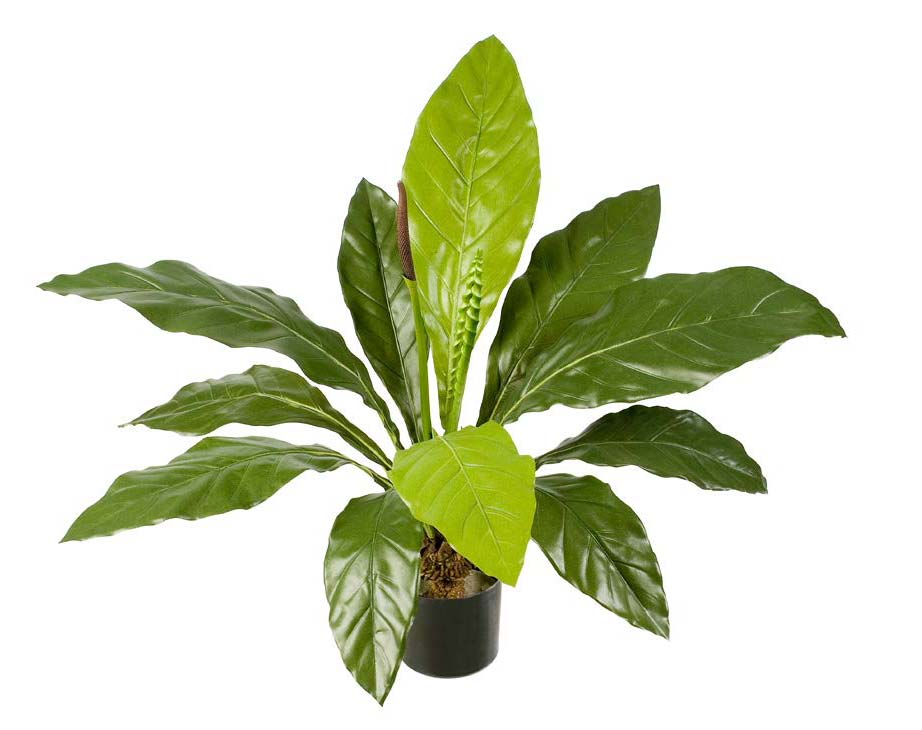 SANSEVERIA YELLOW 
& GREEN 
SANY80, 80cm
SANSEVERIA GREEN 
SANG80, 80cm
HOSTA 
HOS60
60cm
JUNGLE KING ANTHURIUM 
JUK75, 75cm
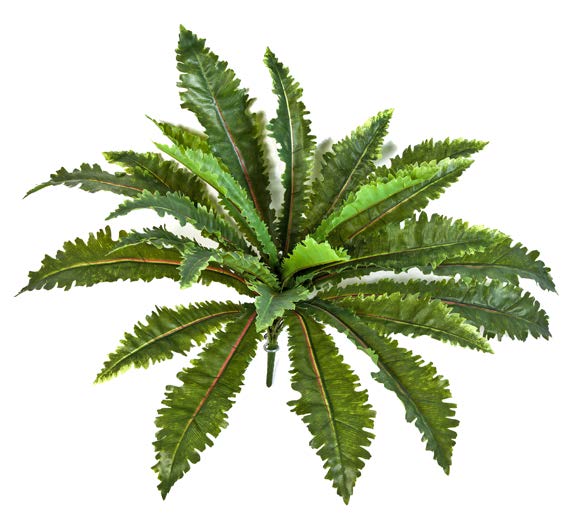 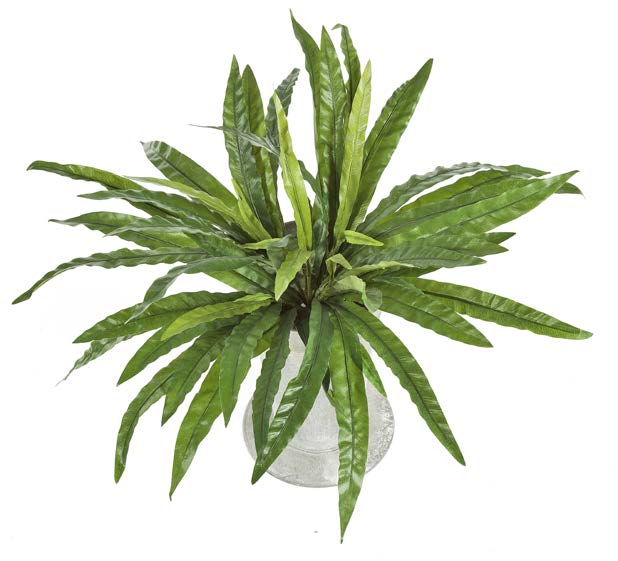 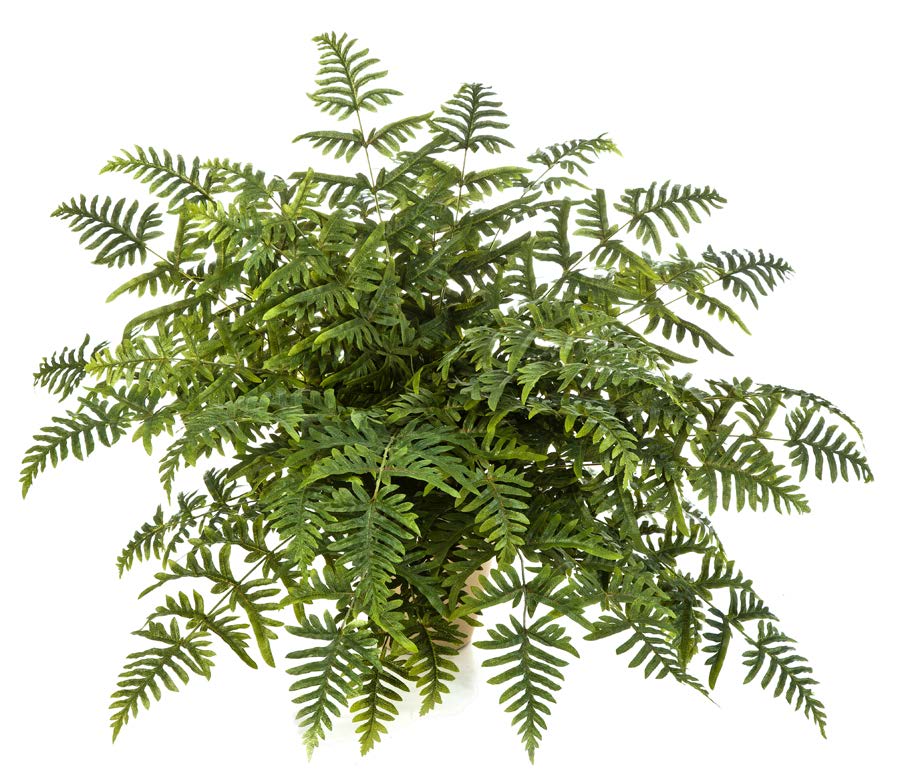 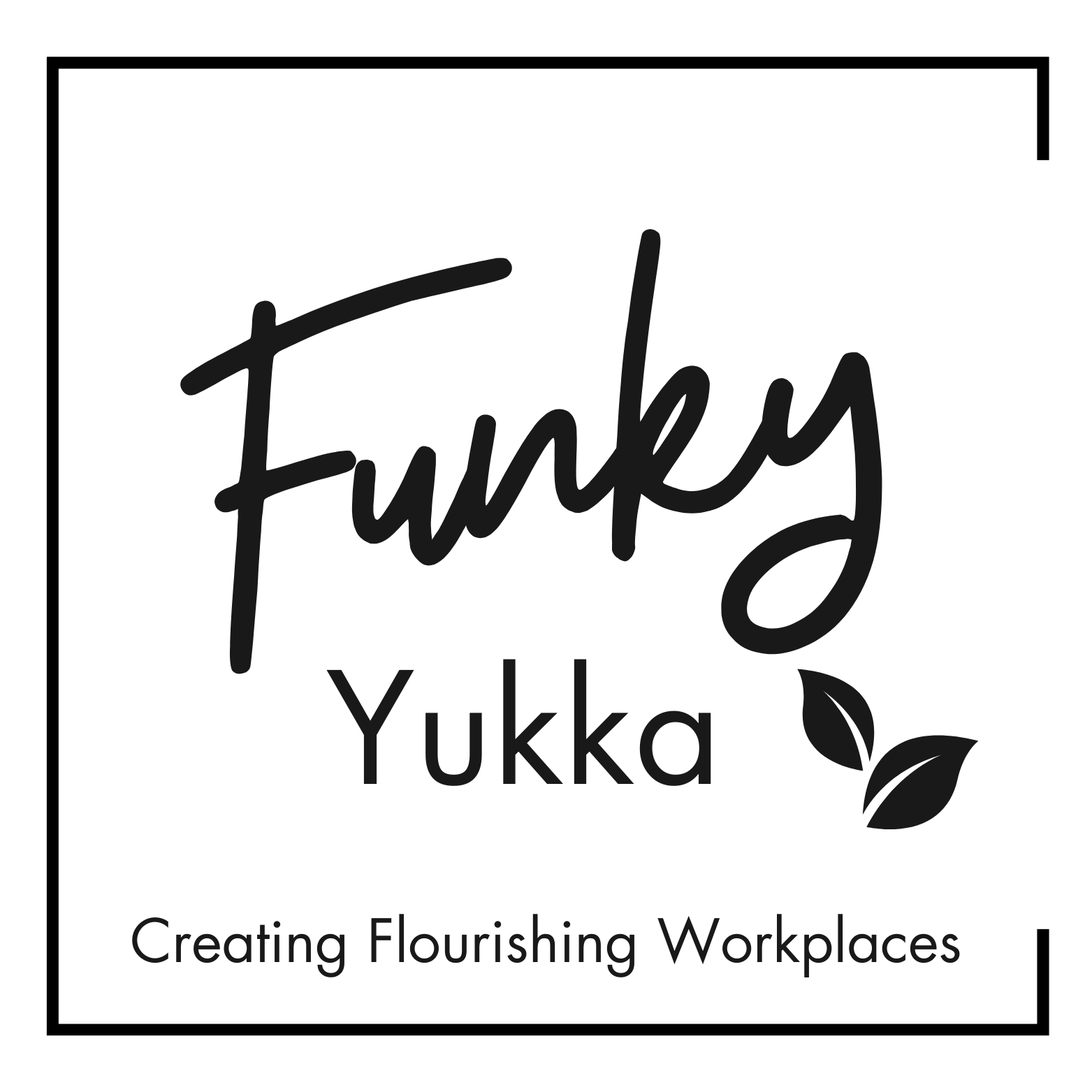 MARGARINTUM FERN
MAR70
70cm
ASPLENIUM 
ASP65
65cm
ATHYRIUM FERN
ATH90
90cm
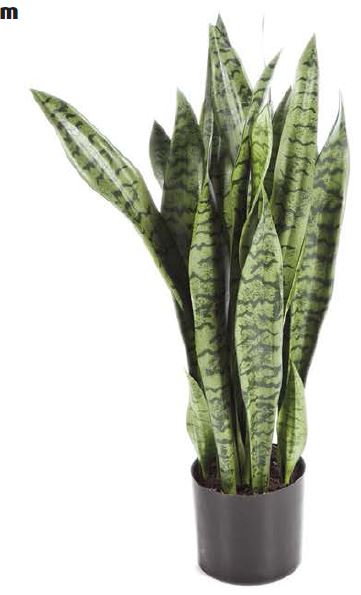 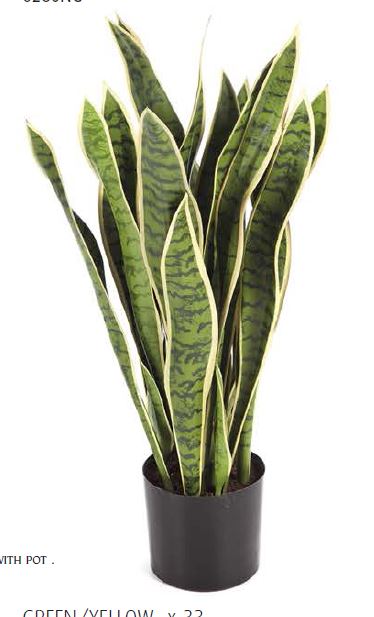 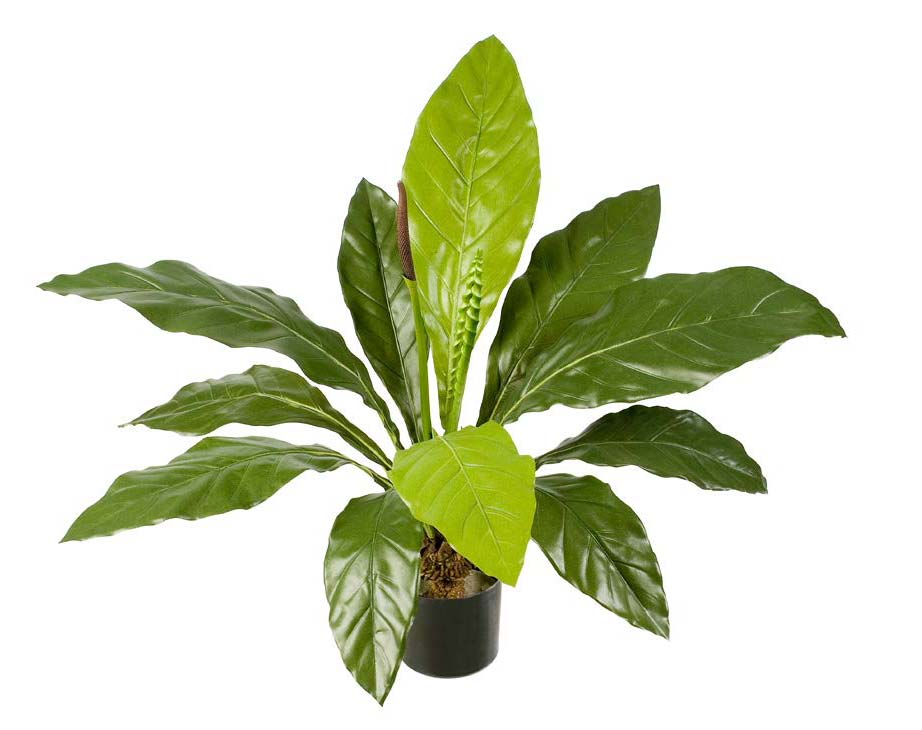 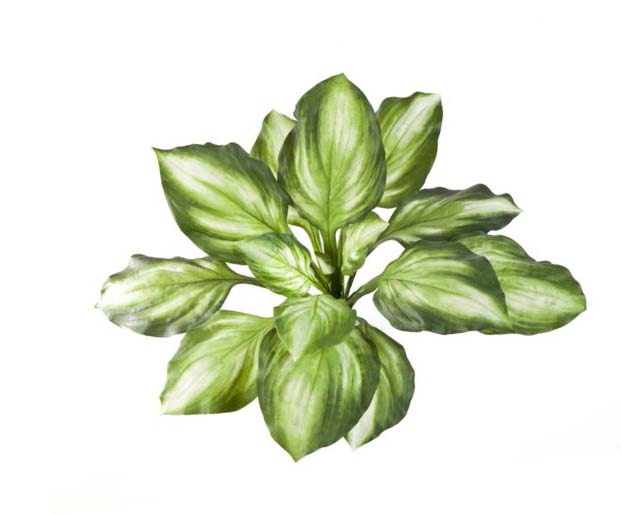 SANSEVERIA GREEN 
SANG80, 80cm
SANSEVERIA YELLOW 
& GREEN 
SANY80 80cm
HOSTA 
HOS60
60cm
JUNGLE KING ANTHURIUM 
JUK75, 75cm
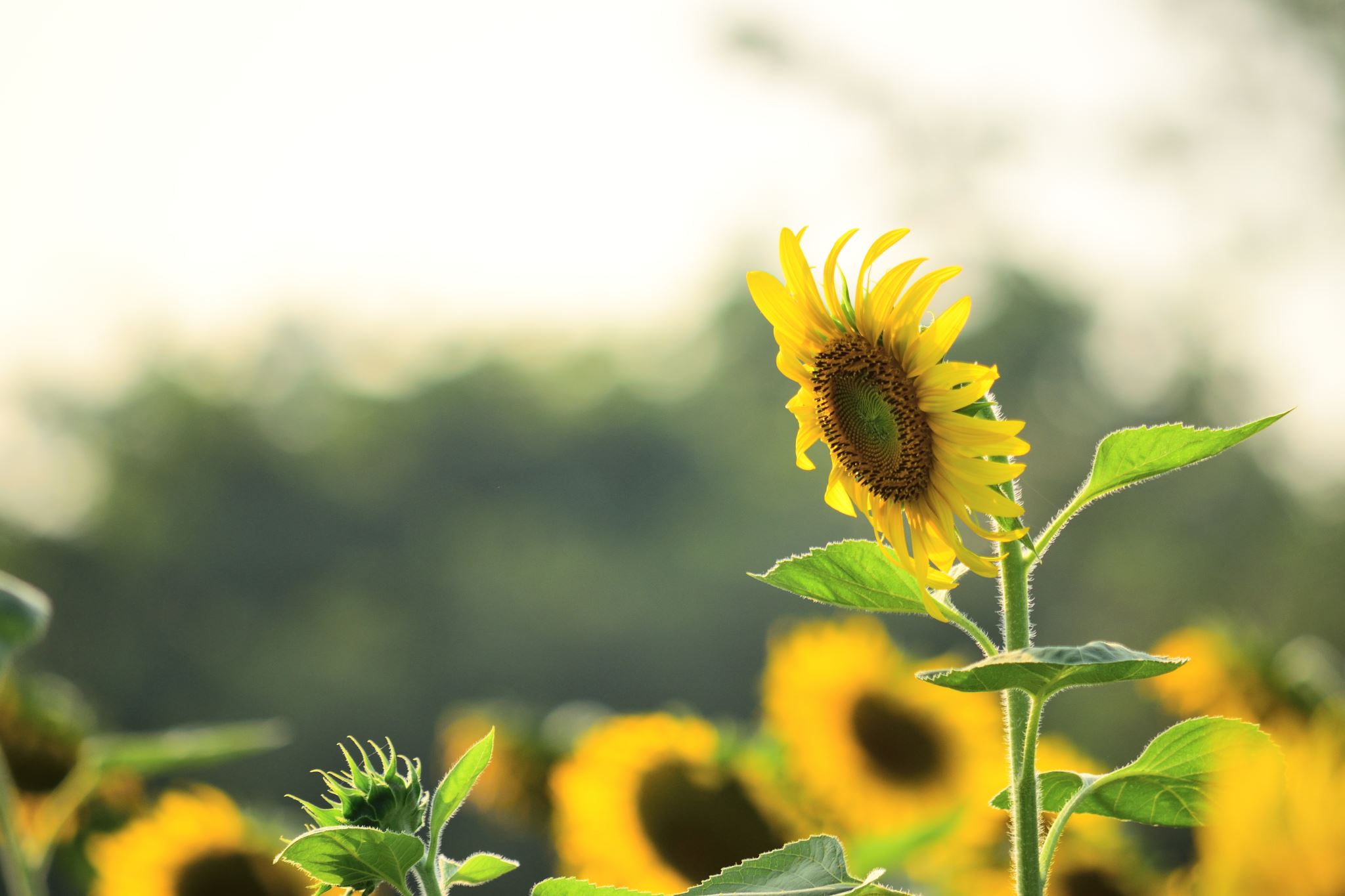 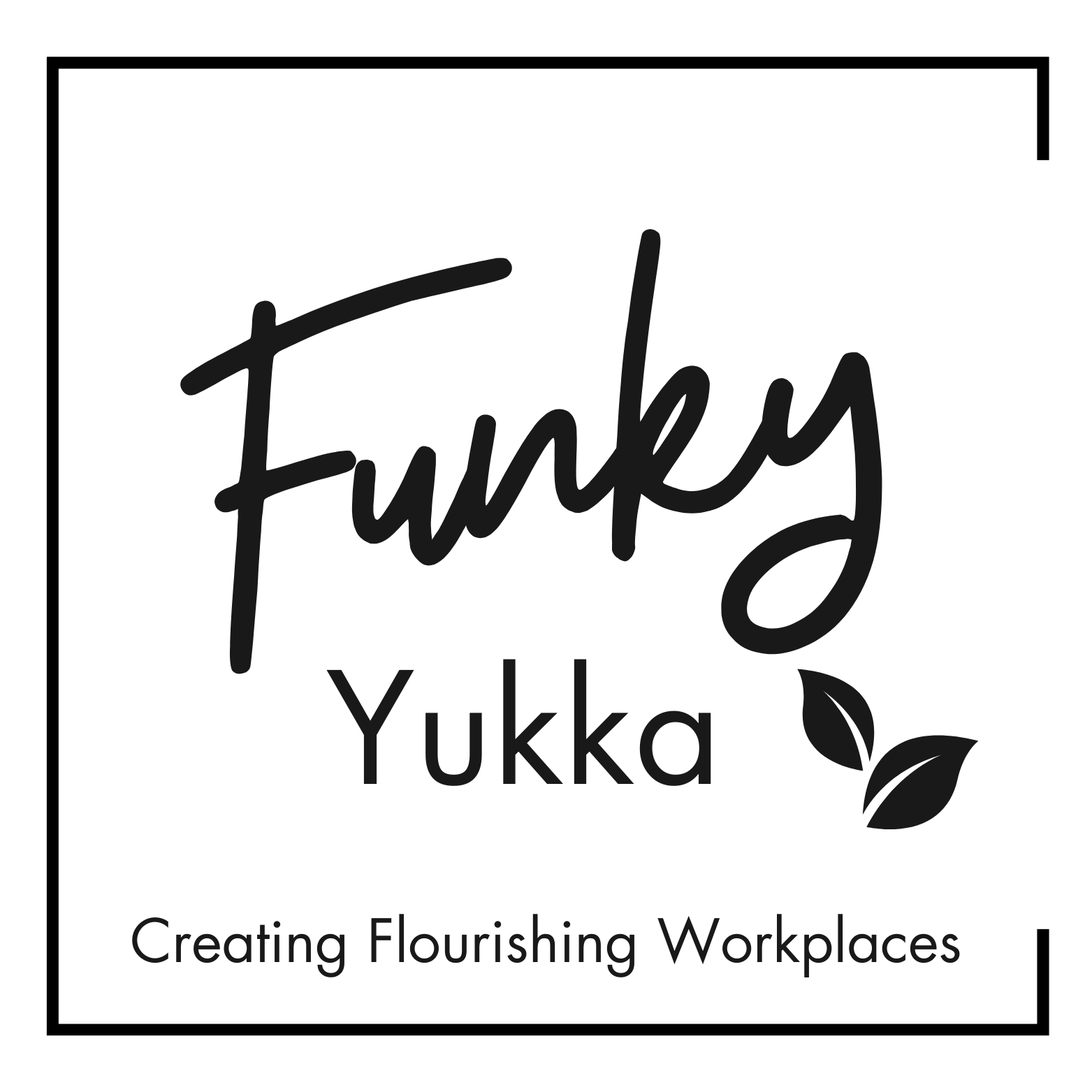 Flowering Plants
www.funkyyukka.co.uk 08005874672
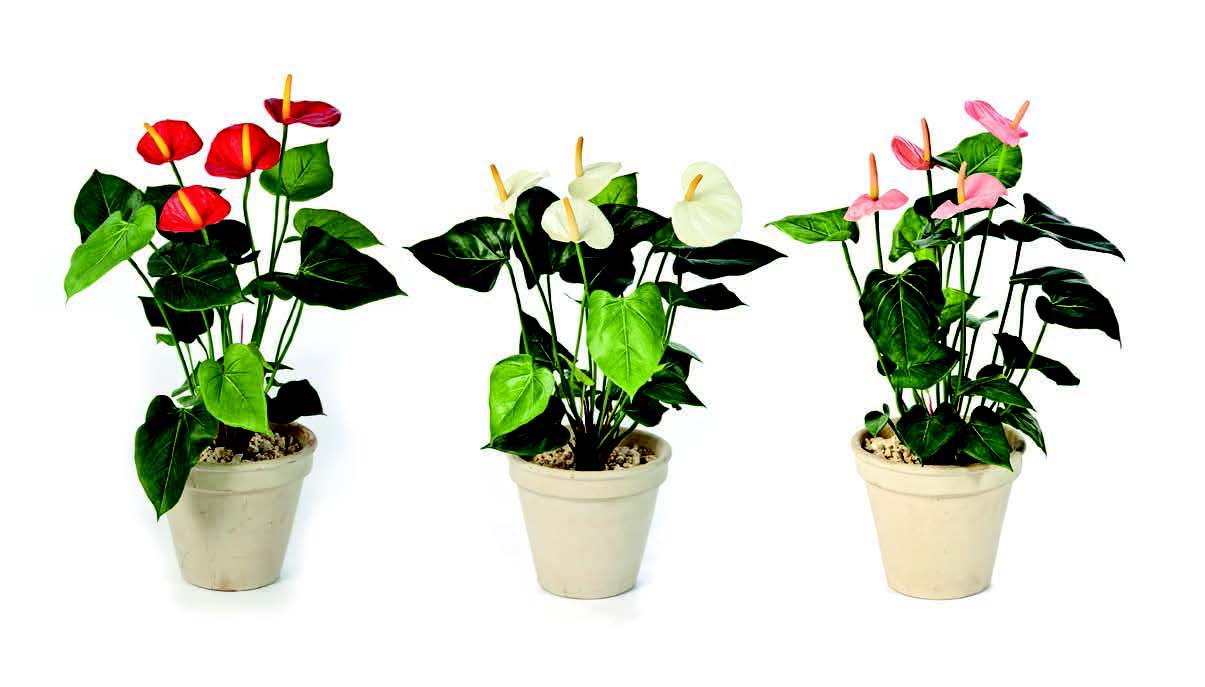 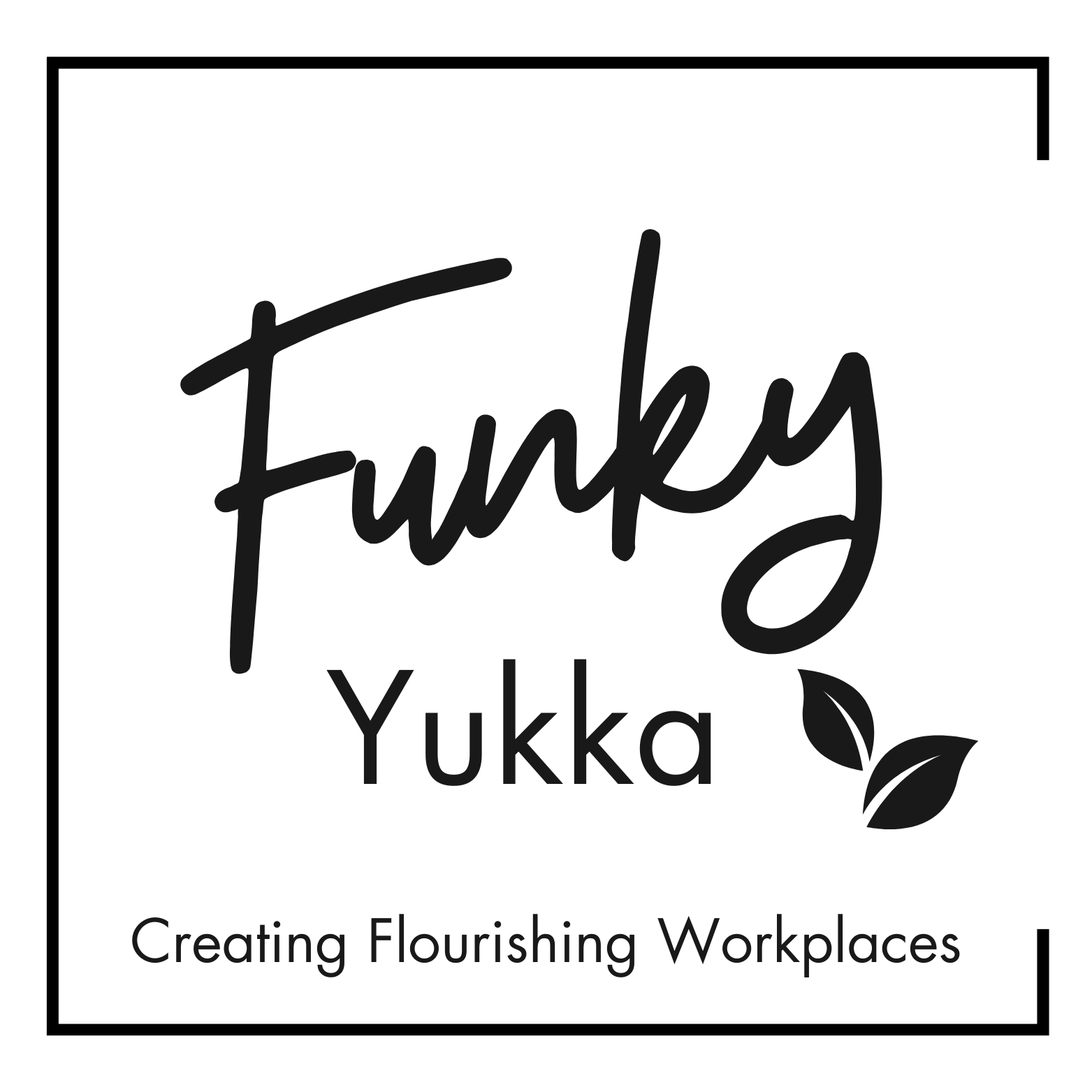 ANTHURIUM PINK
ANP56
56cm
ANTHURIUM RED
ANR56
56cm
ANTHURIUM WHITE
ANW56
56cm
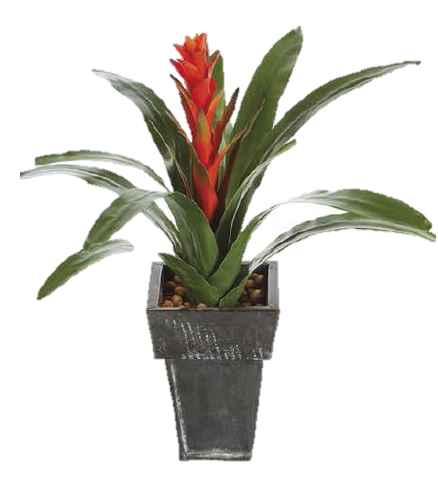 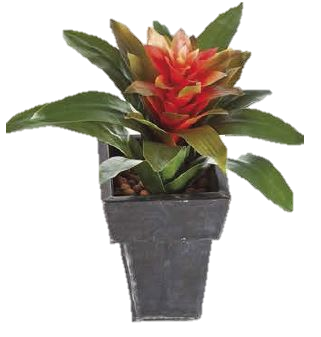 BROMELIA
BRO32
32cm
GUZMANIA
GUZ47
47cm
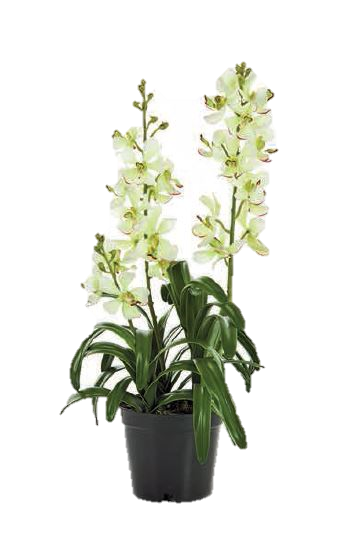 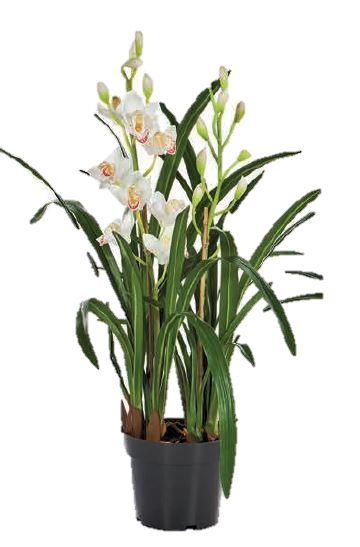 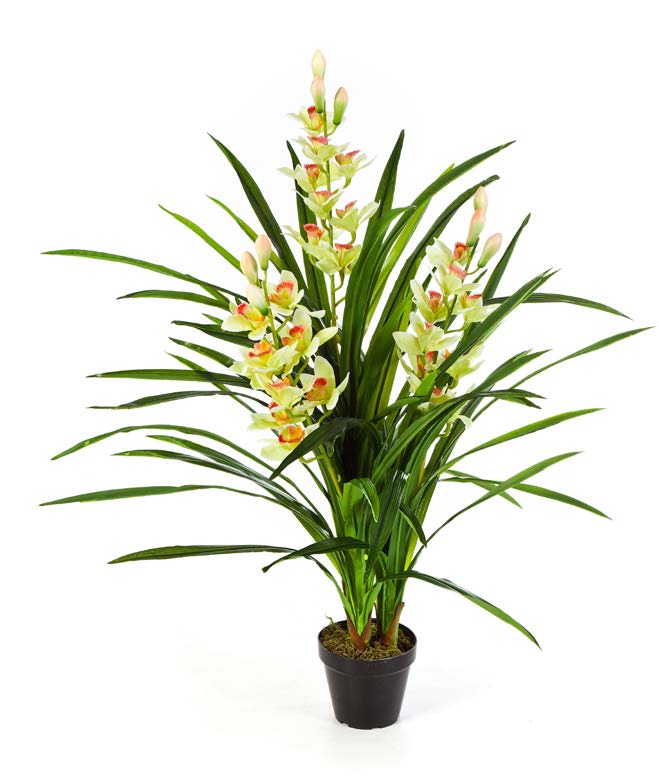 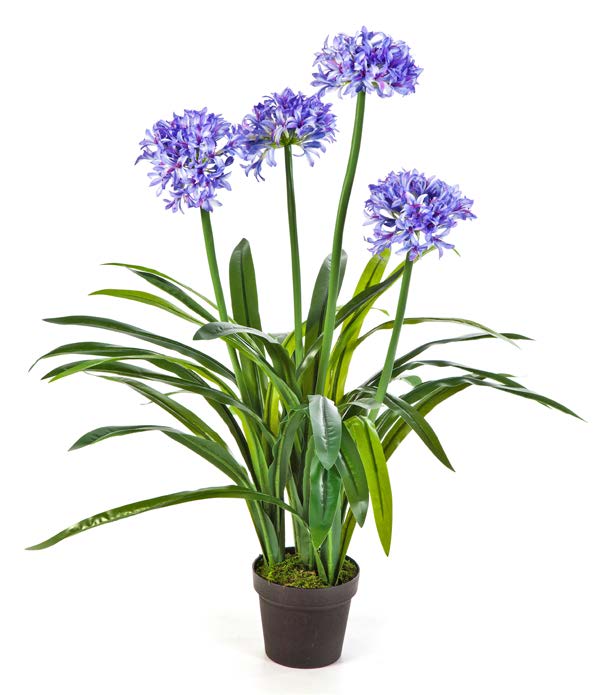 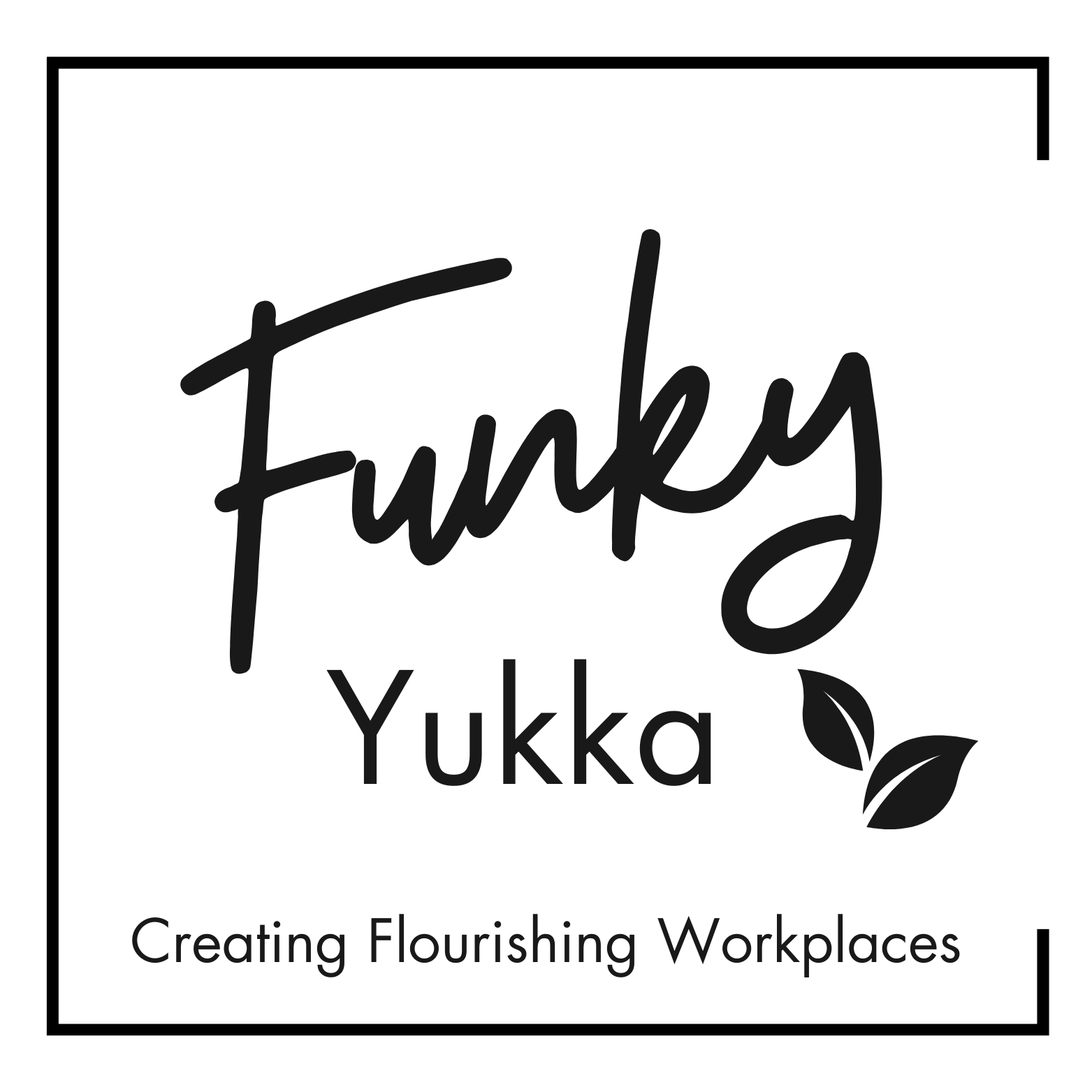 ATHYRIUM FERN
ATH90
90cm
VANDA ORCHID WHITE 
VORW64
64cm
CYMBIDIUM WILD ORCHID WHITE 
COW95 95cm
AGAPANTHUS 
AGA100
100Cm
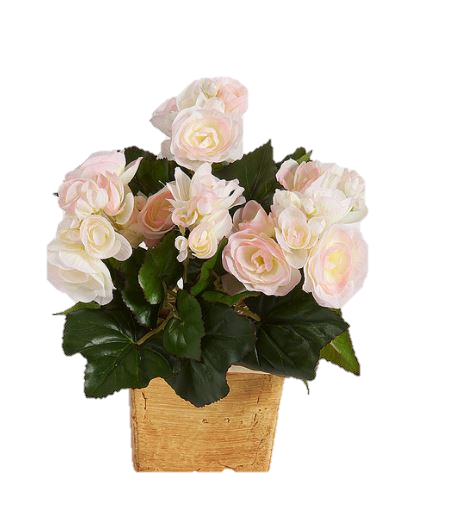 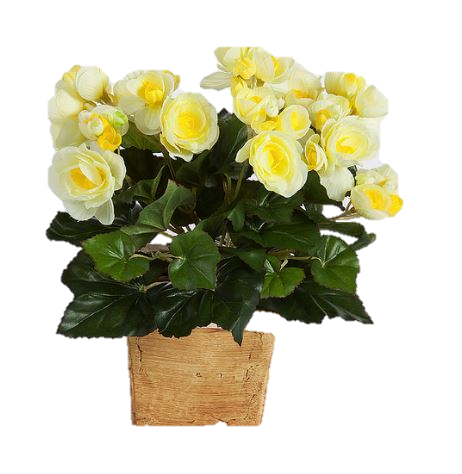 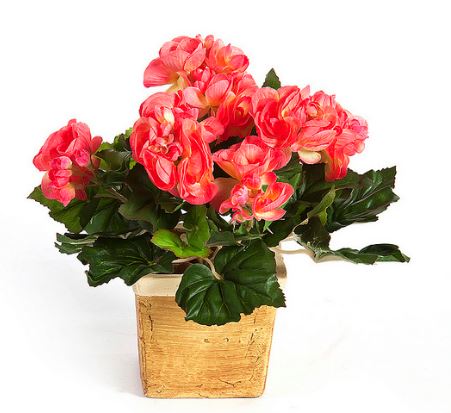 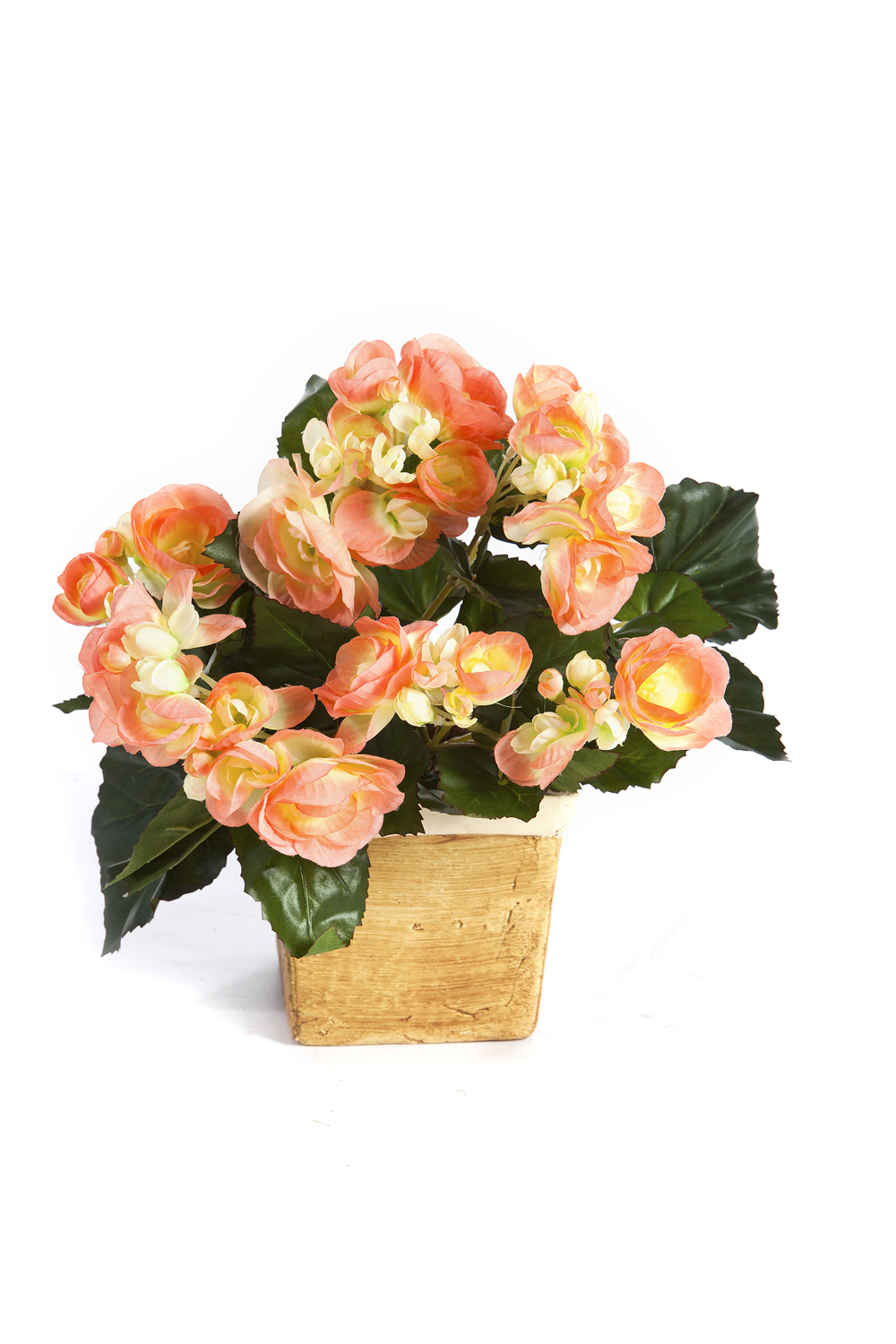 BEGONIA YELLOW
BEY20
20cm
BEGONIA CORAL
BEC20
20cm
BEGONIA ORANGE 
BEO20
20cm
BEGONIA PALE PINK
BEP20
20cm
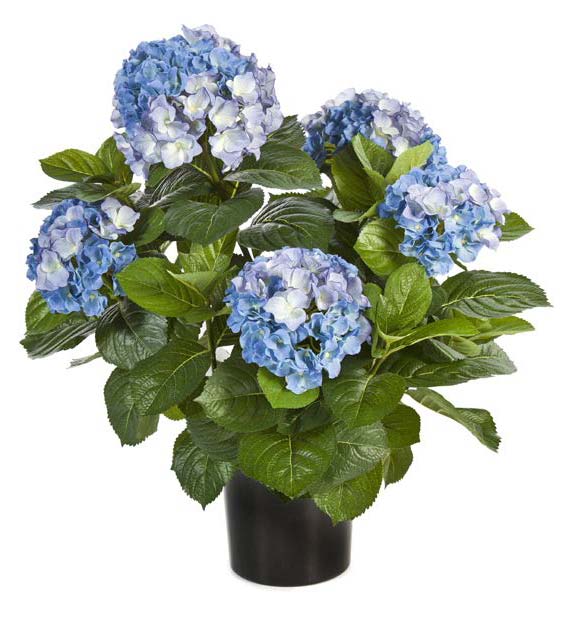 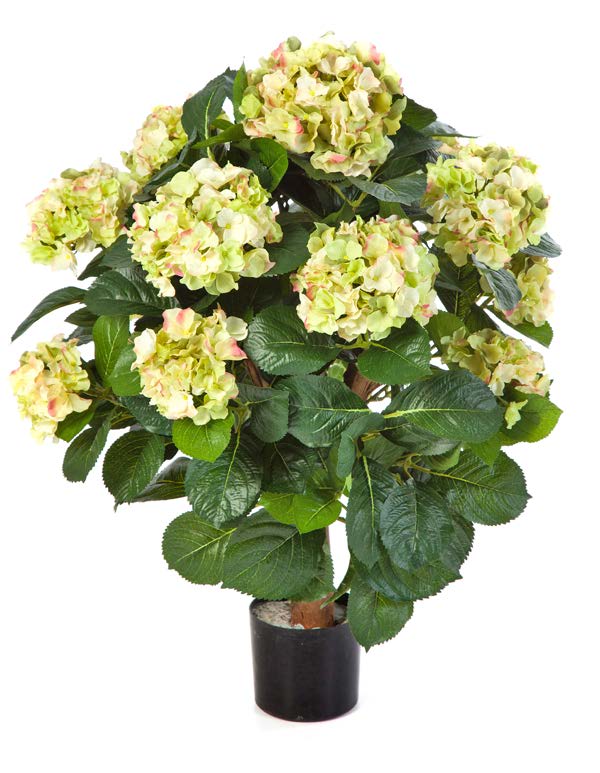 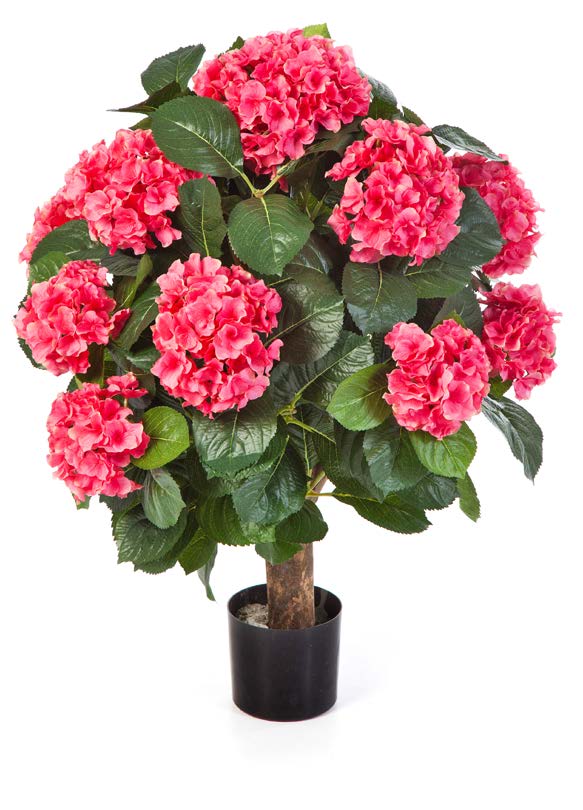 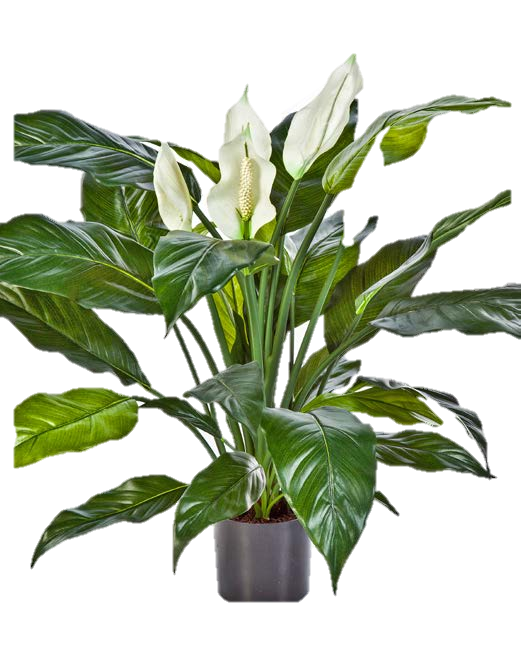 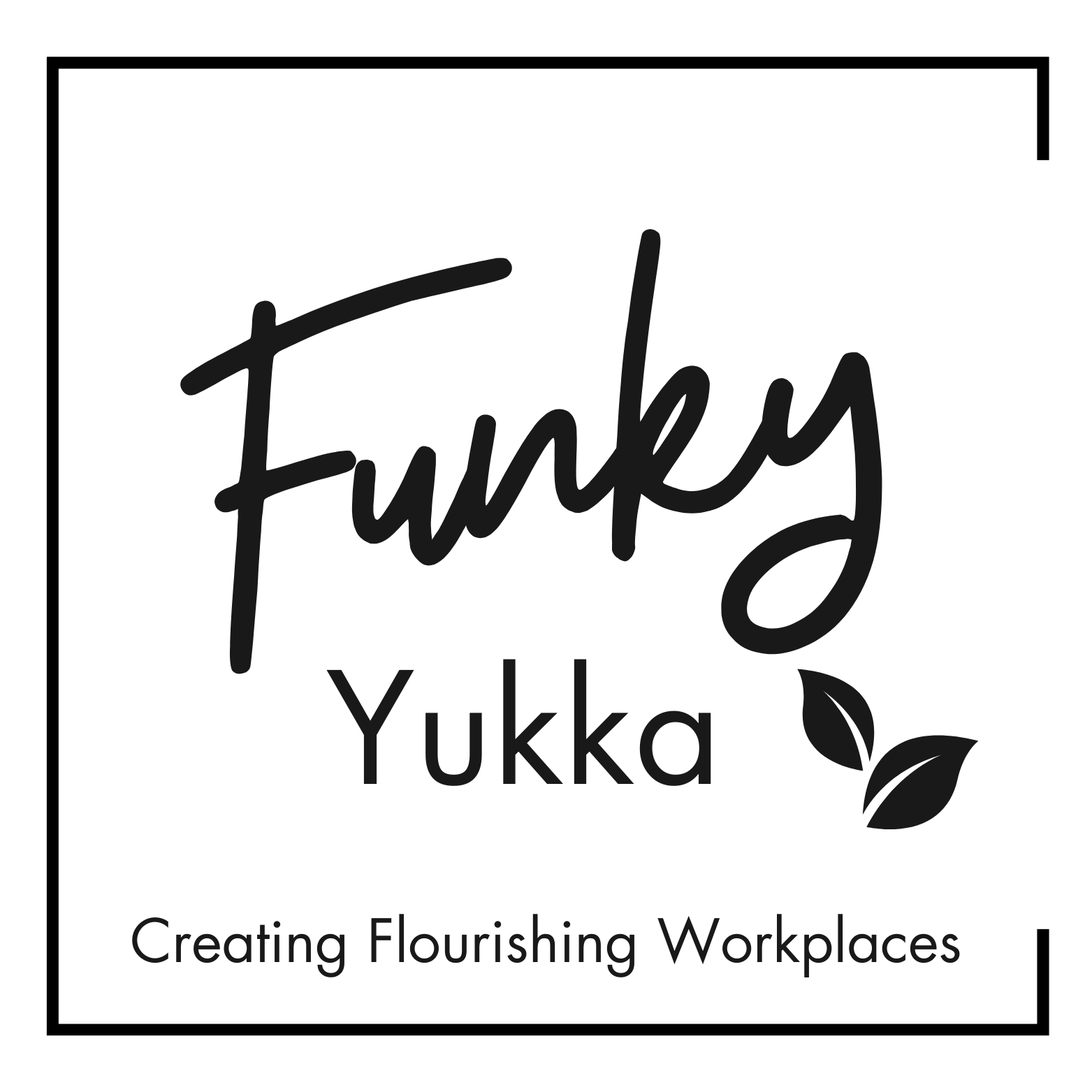 SPATHIPHYLLUM 
SPA75,  75cm
HYDRANGEA YELLOW GREEN
HYY62, 62cm
HYDRANGEA BLUE
HYB53, 53cm
HYDRANGEA PINK
HYP62, 62cm
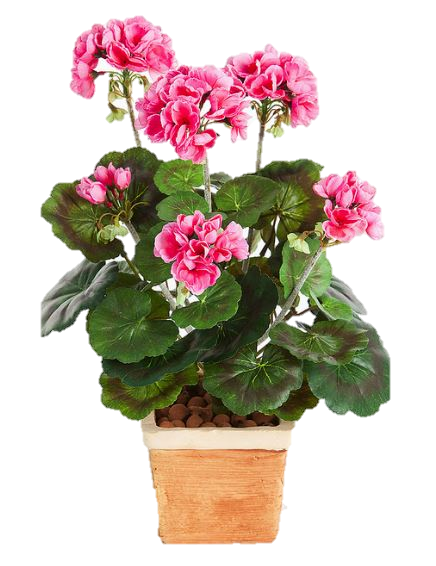 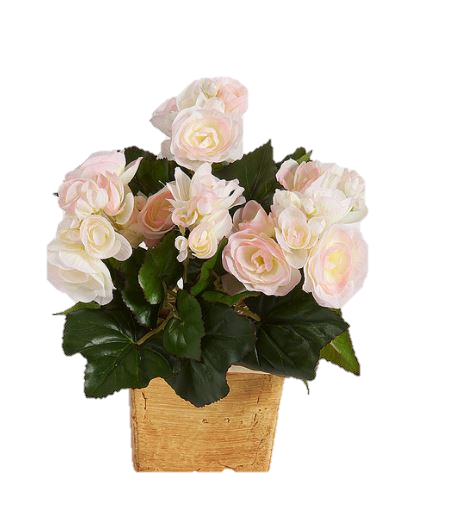 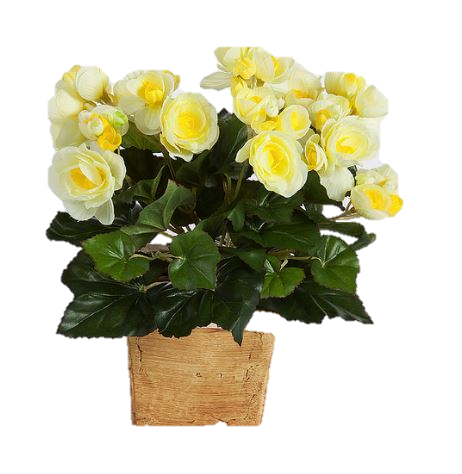 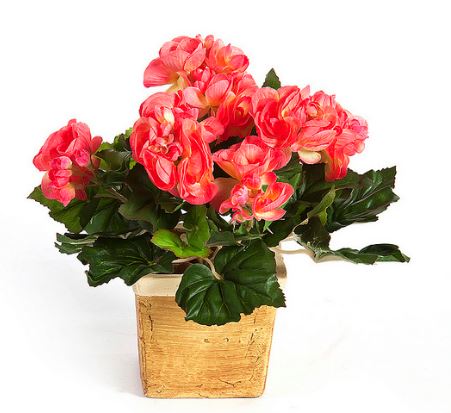 BEGONIA YELLOW
BEY20, 20cm
BEGONIA CORAL
BEC20, 20cm
GERANIUM PINK 
GEP20, 33cm
BEGONIA PALE PINK
BEP20, 20cm
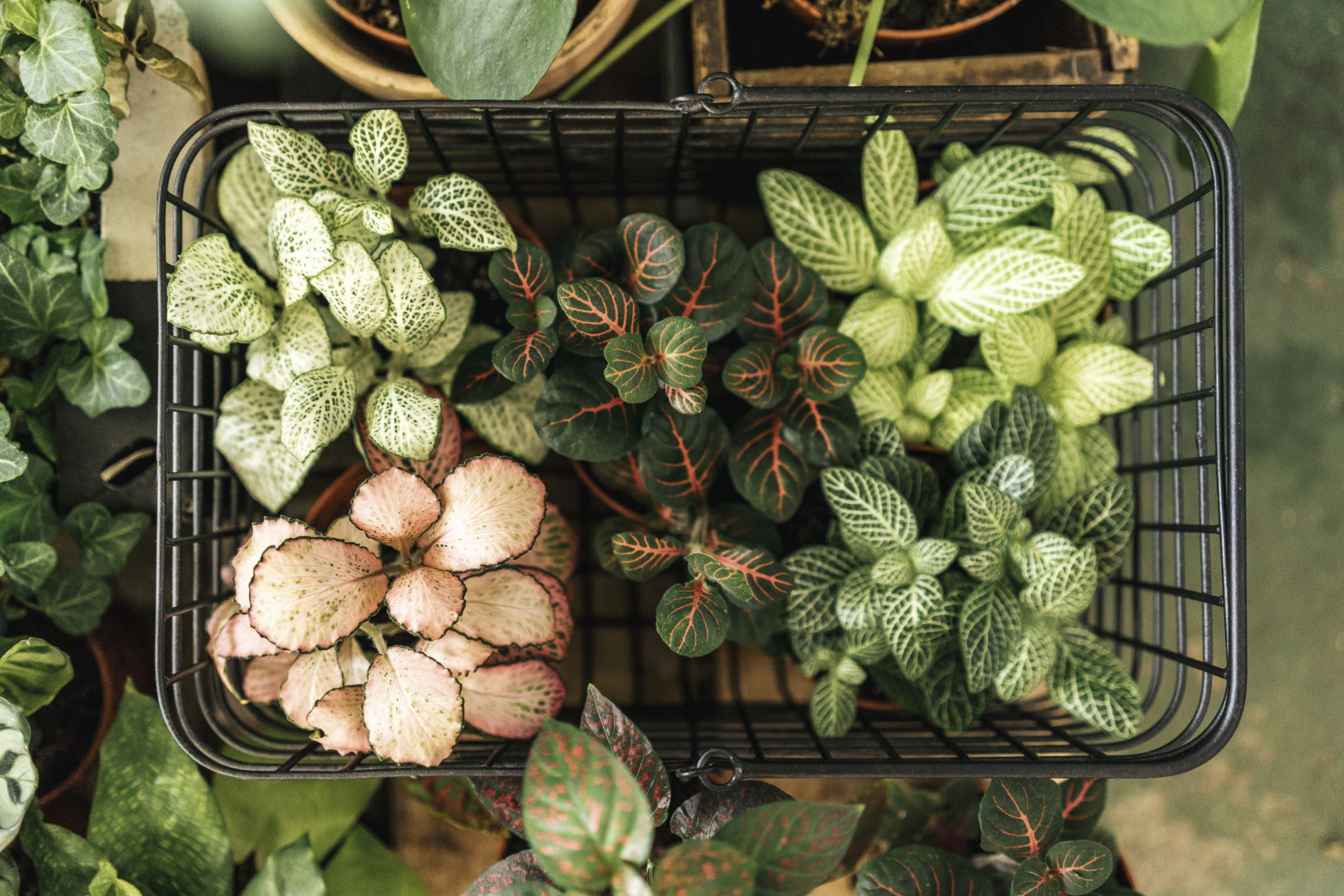 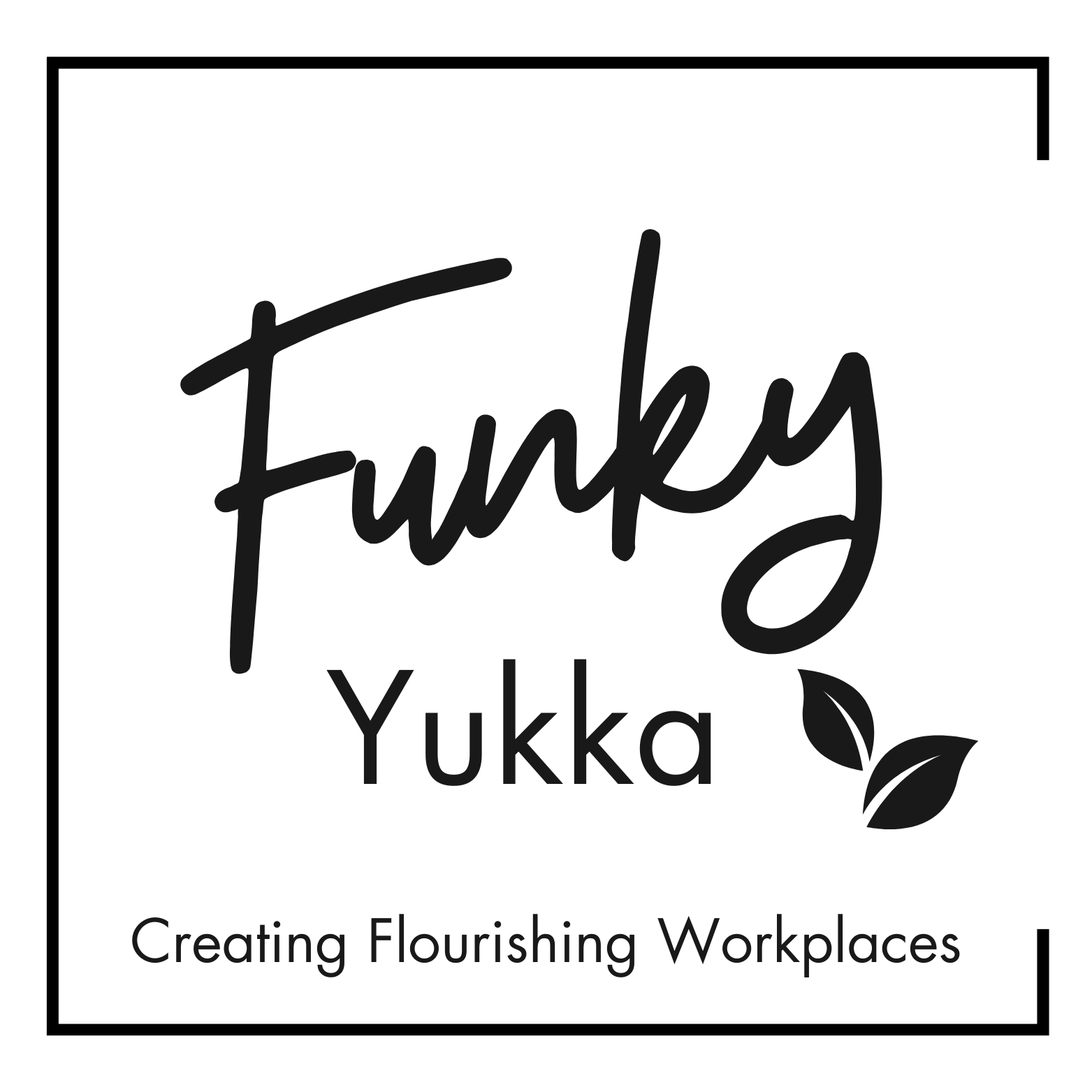 Hanging Plants
www.funkyyukka.co.uk 08005874672
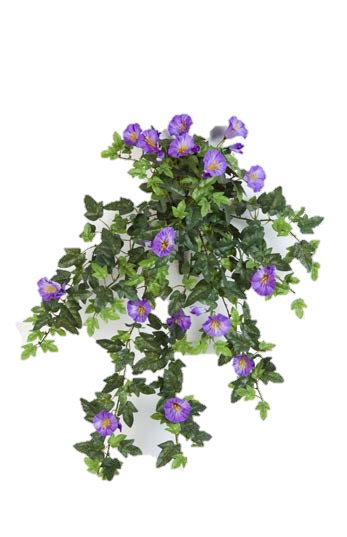 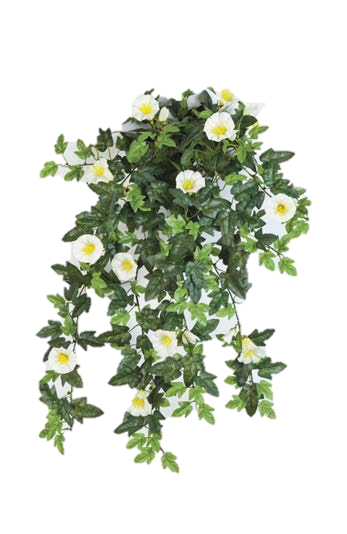 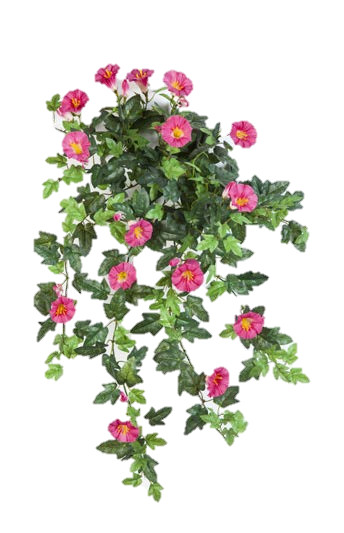 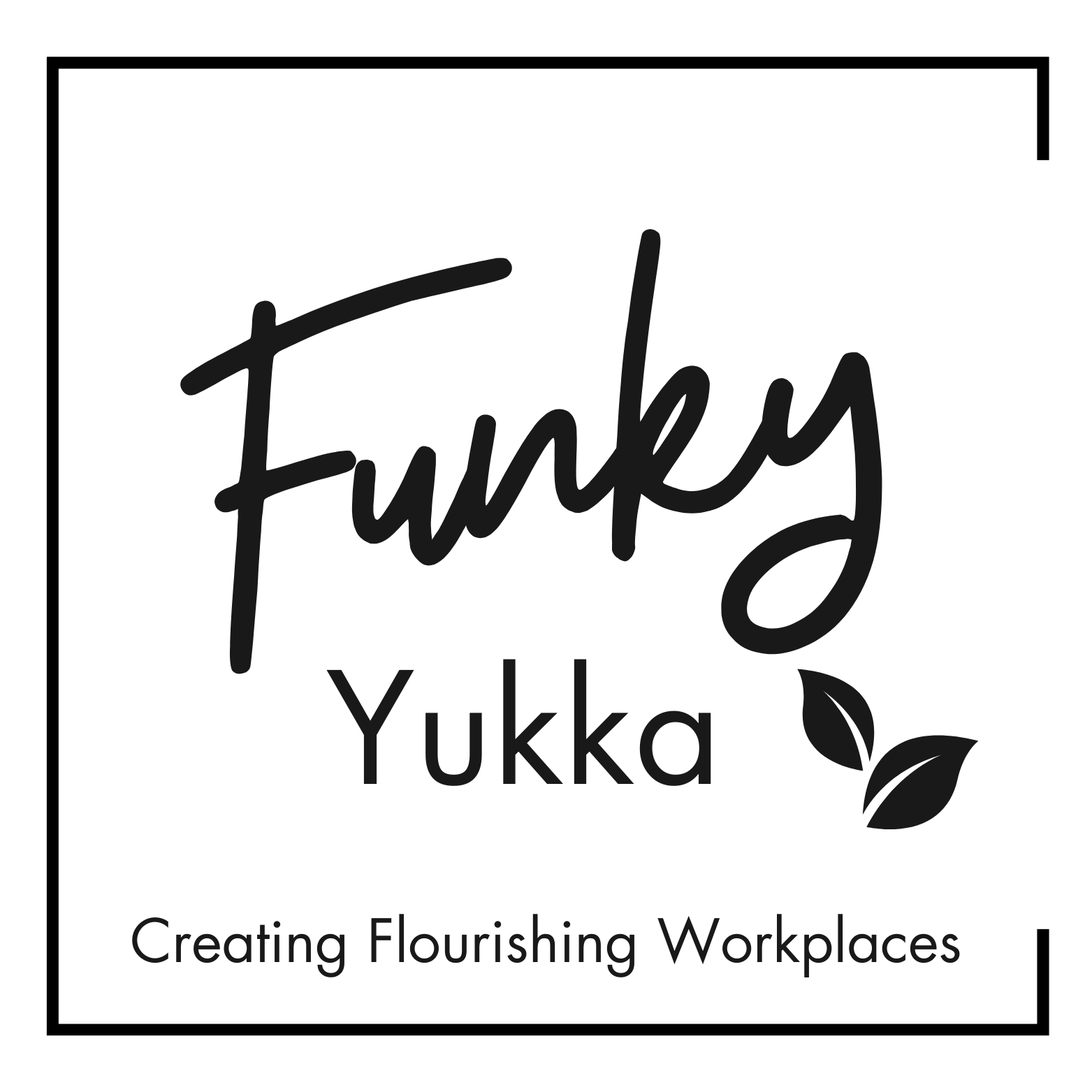 PETUNIA PINK
PPK60
60cm
PETUNIA YELLOW
PYE60
60cm
PETUNIA PURPLE
PPU60
60cm
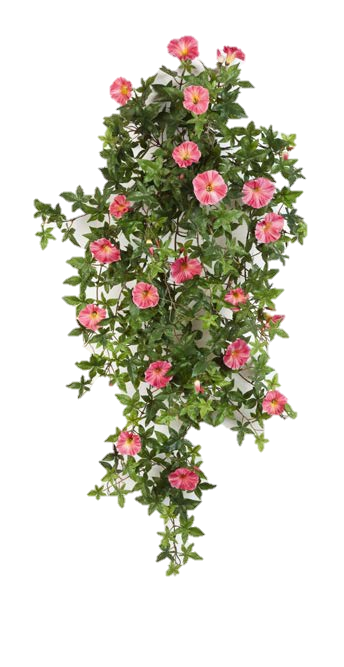 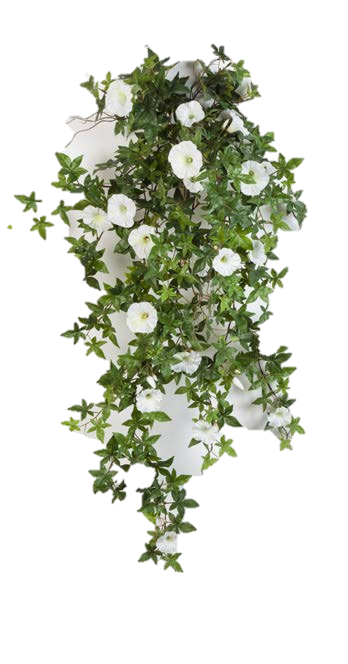 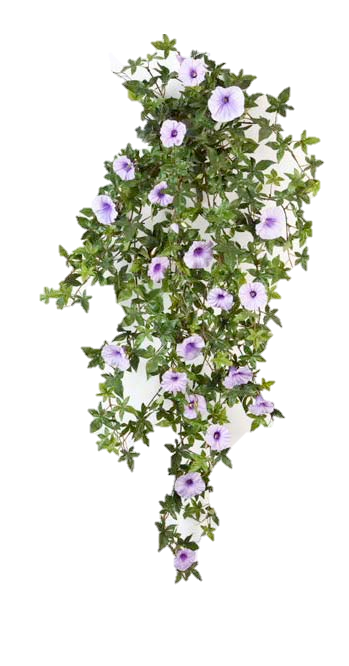 MORNING  GLORY PURPLE 
MGP95
 95cm
MORNING GLORY WHITE 
MGP95
 95cm
MORNING  GLORY PINK 
MGP95
 95cm
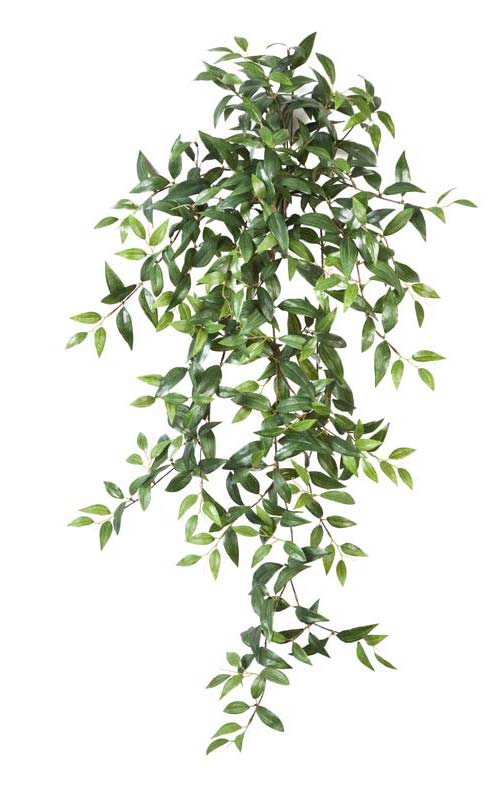 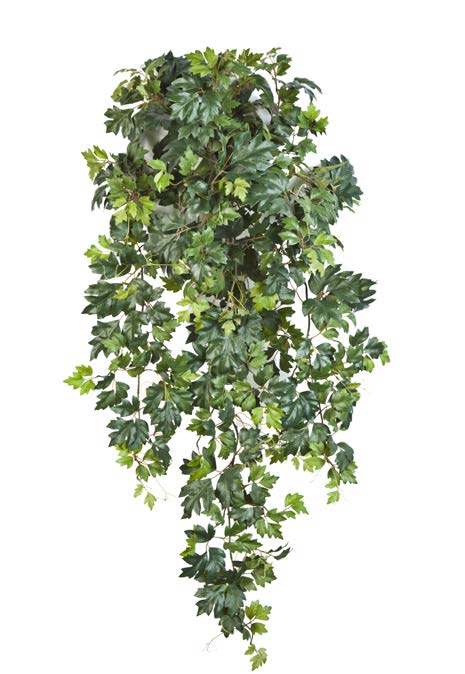 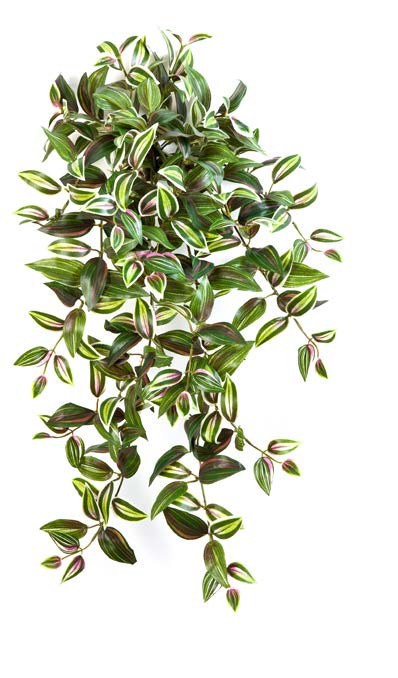 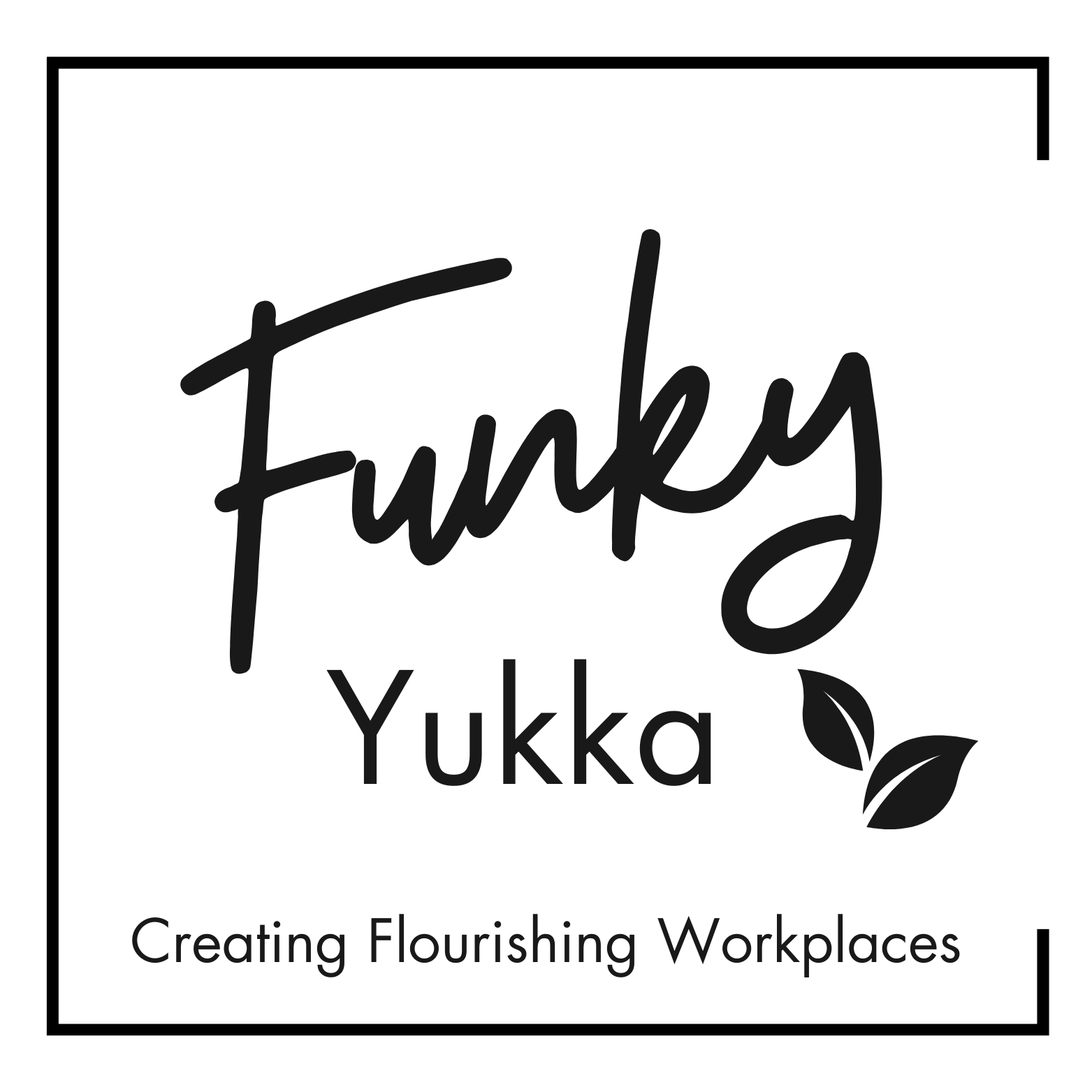 GRAPE IVY
GRI90
90cm
TRADESCANTIA
TRS105
105cm
WANDERING JEW
WAJ70
70cm
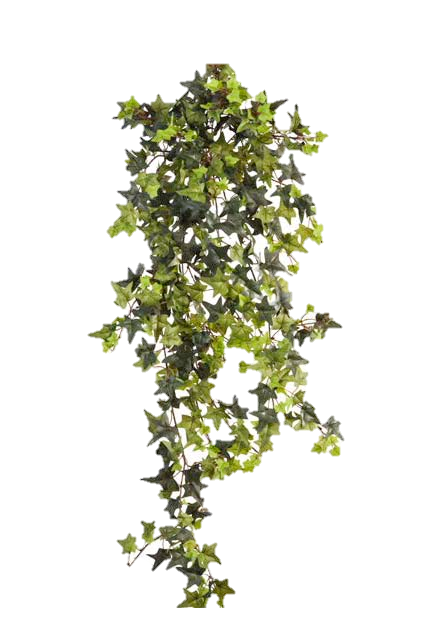 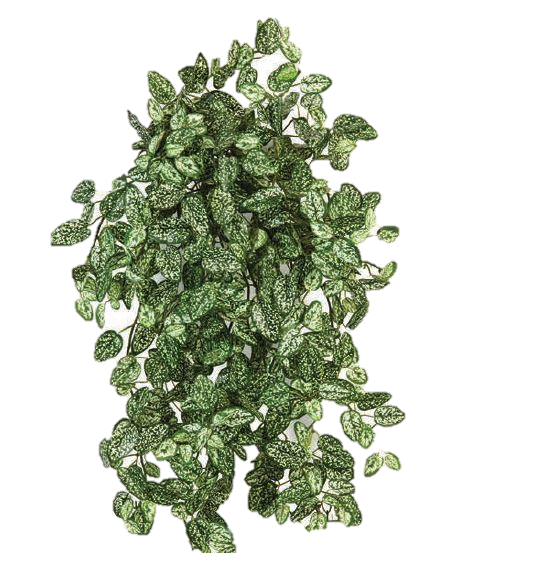 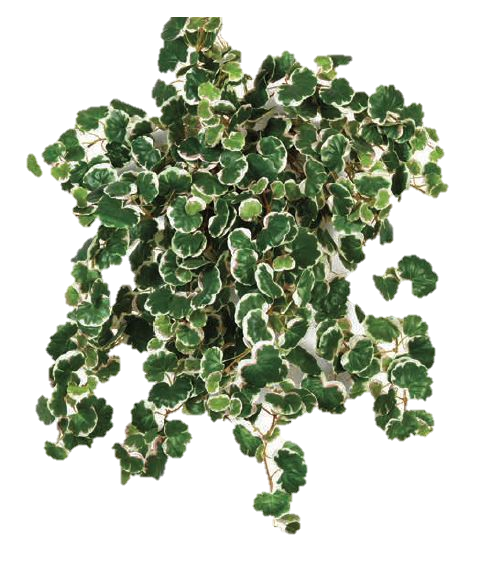 MINI STRAWBERRY
MNS50
 50cm
STAR IVY 
STI80
 80cm
MINI HYPOESTES
MHY50
 50cm